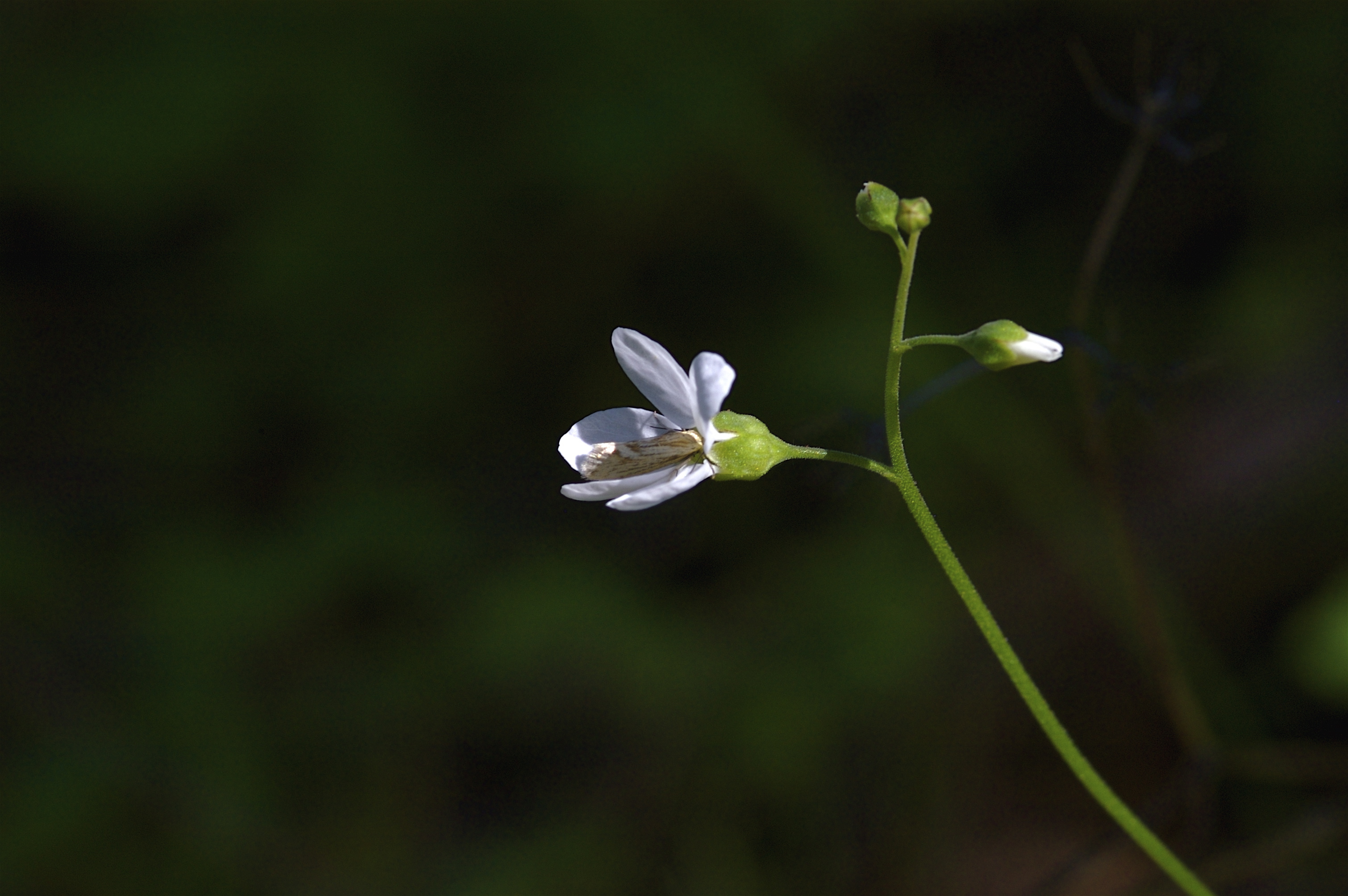 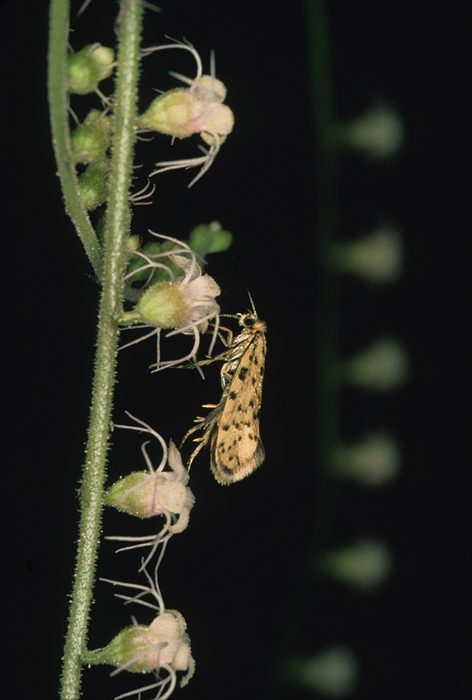 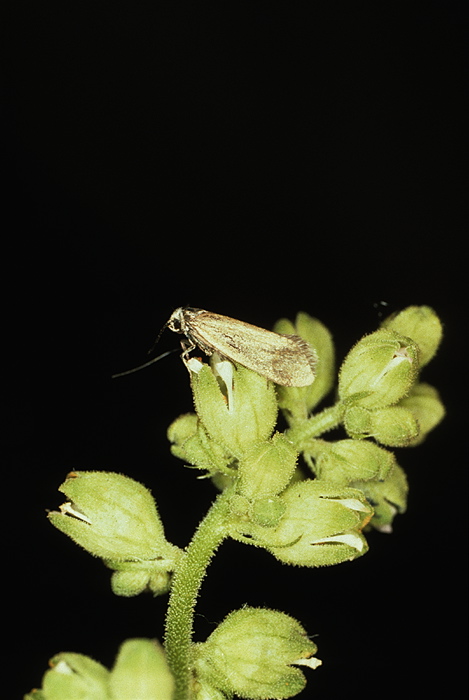 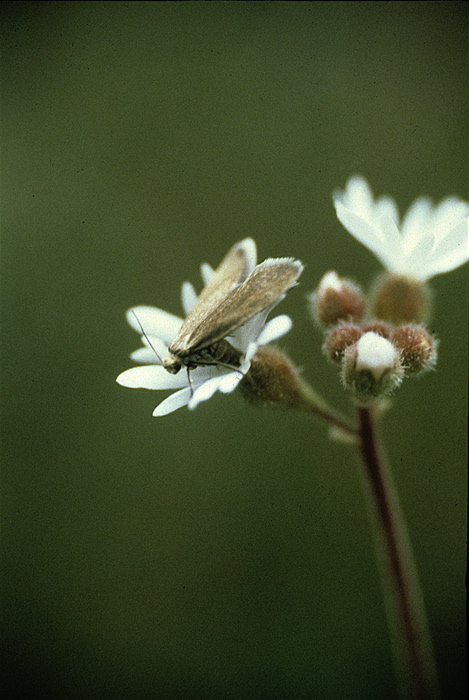 One of the Classic Examples of Coevolution
Prodoxid Moths and Their Host Plants
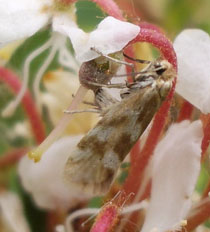 Yucca
moths
Greya moths
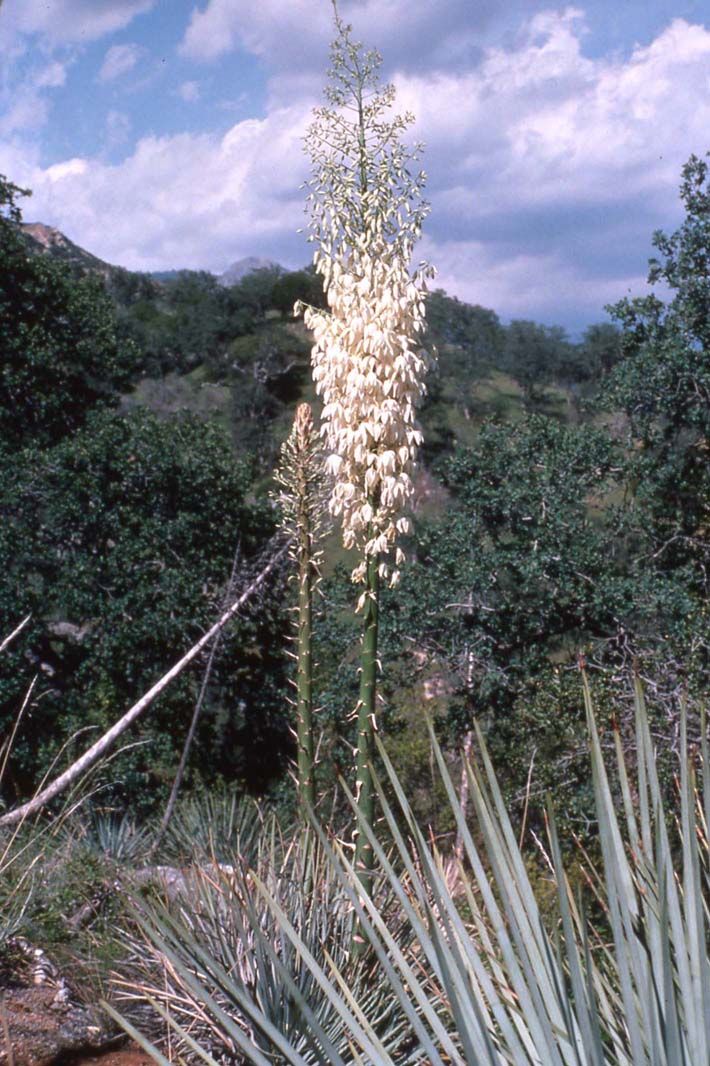 G. variabilis
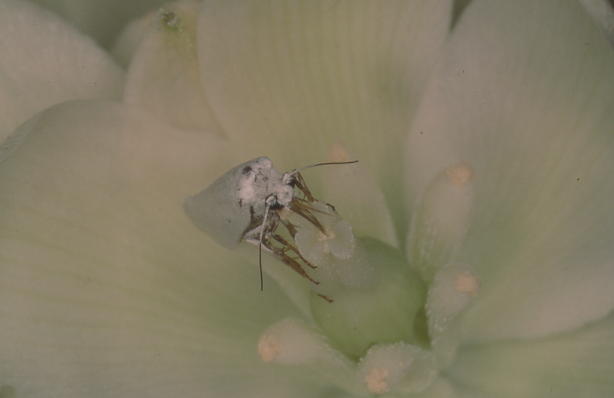 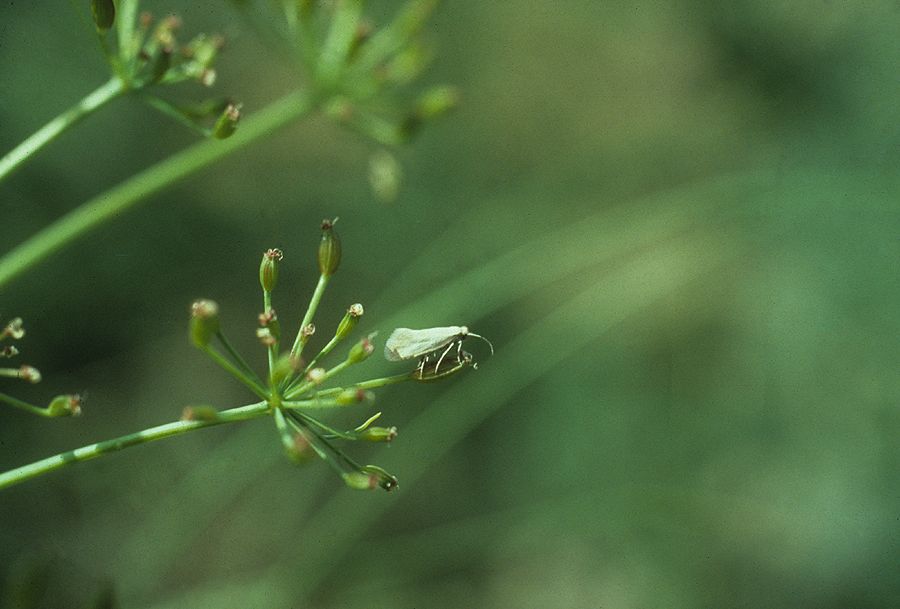 Some unknown
ancestor
G. subalba
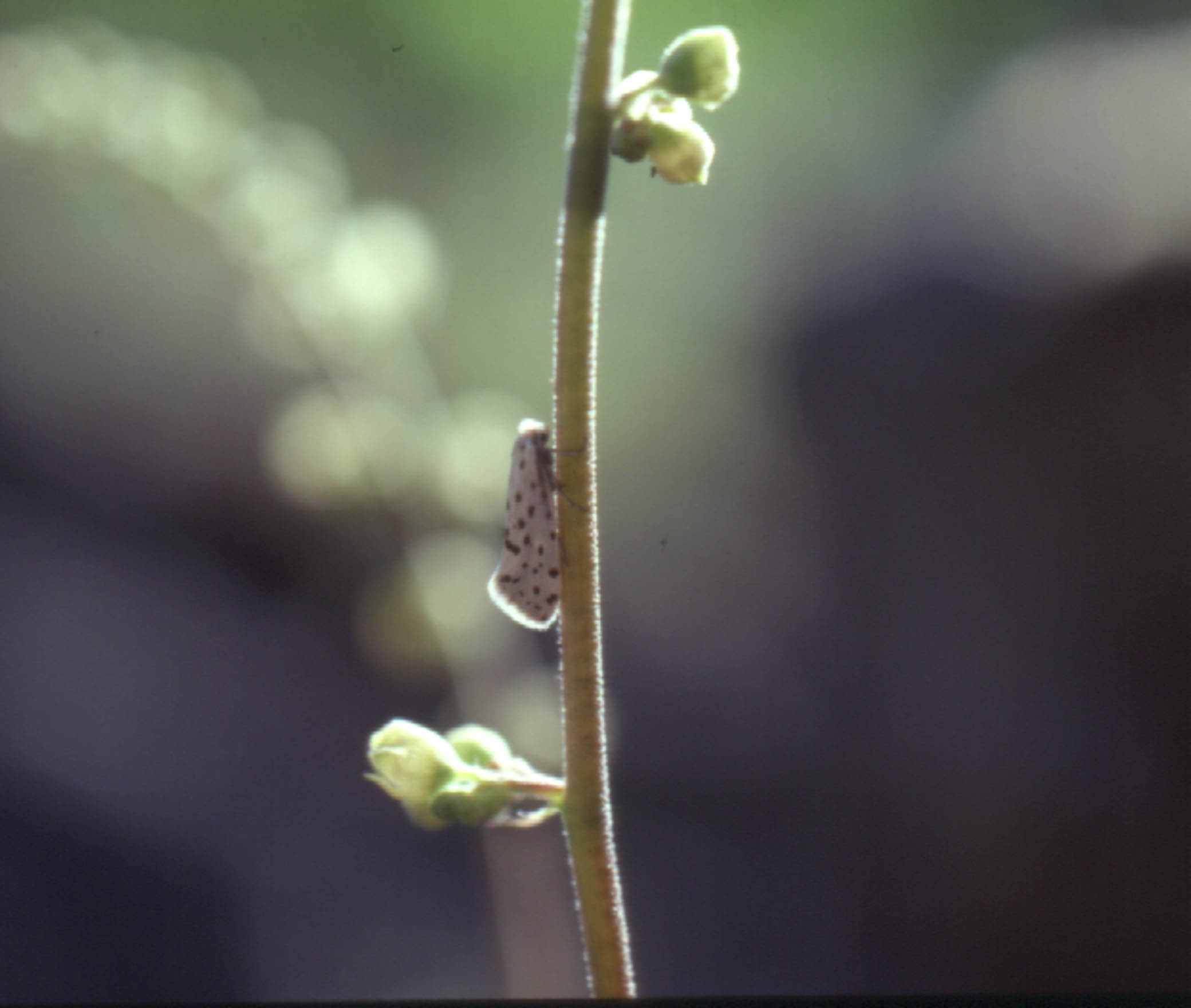 G. enchrysa
G. obscura
G. mitellae
G. politella
G. piperella
Moderately
Efficient
Mutualist
Highly
Efficient
Mutualist,
Sometimes
Exclusive
Antagonist
Commensal/
Antagonist
Inefficient
Mutualist
Obligate
mutualist
(What we knew in 1979)
Thompson, Pellmyr, Segraves, Althoff, Brown,…
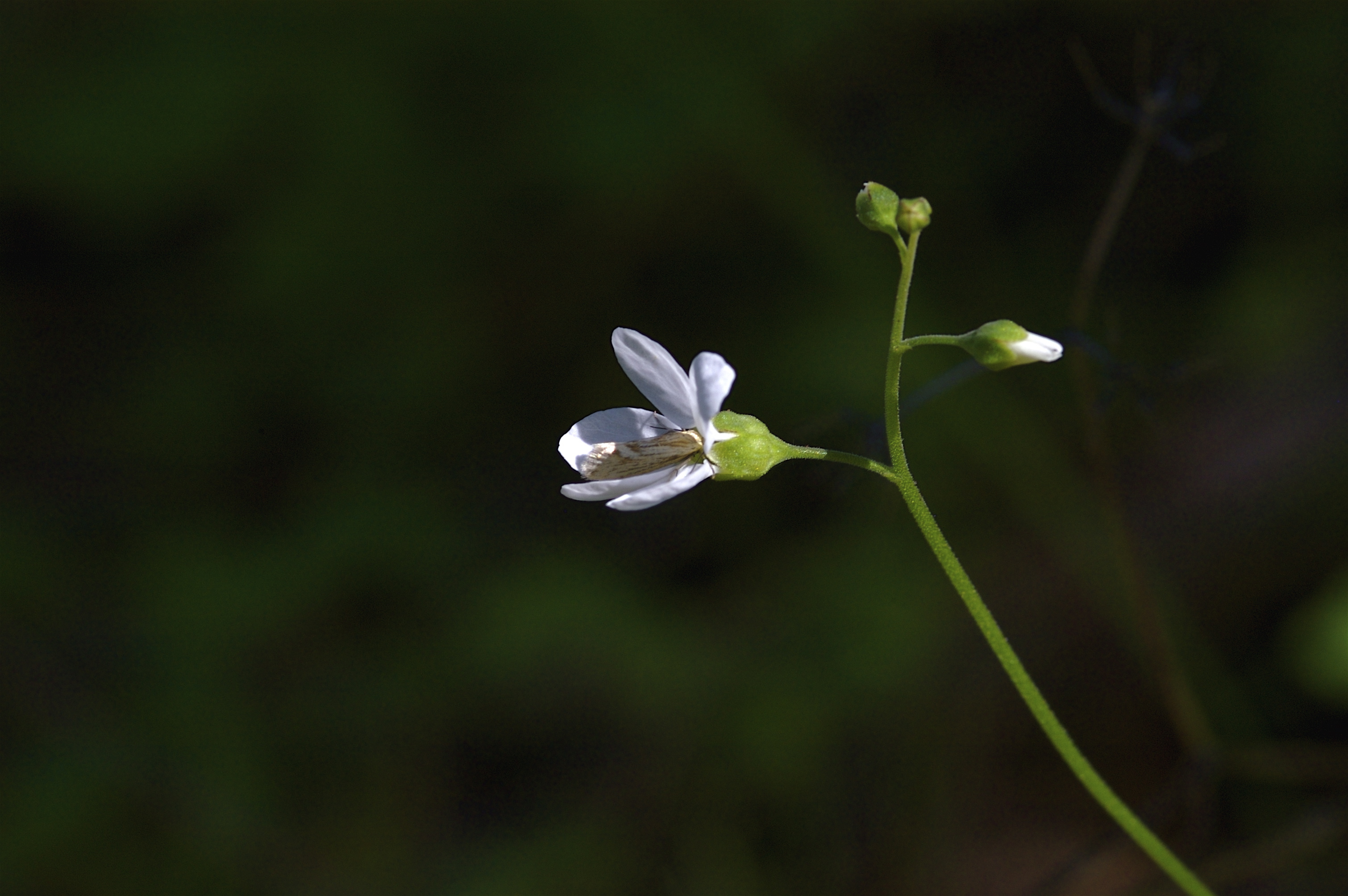 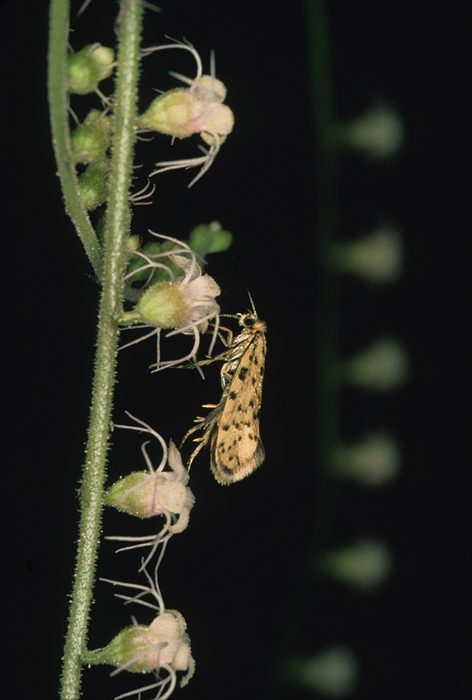 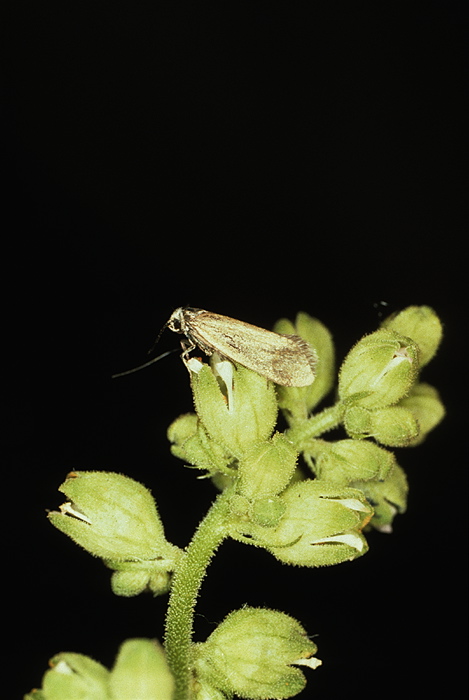 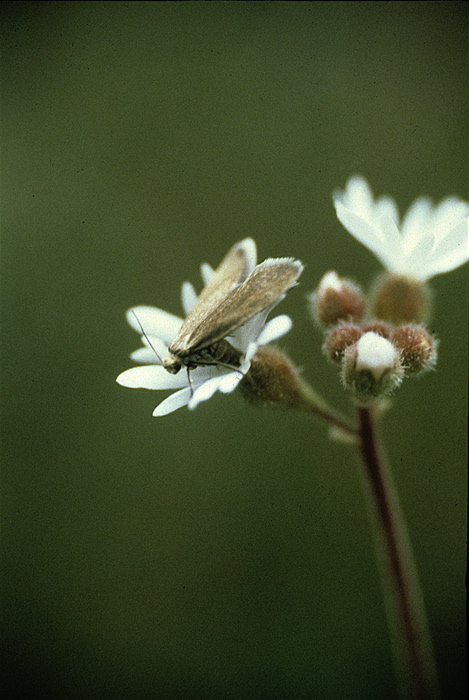 What We Now Know:
Diversification of Traits and Ecological Outcomes
Prodoxid Moths and Their Host Plants
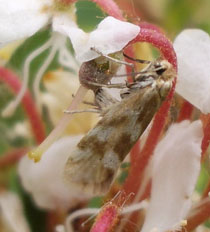 Yucca
moths
Greya moths
G. variabilis
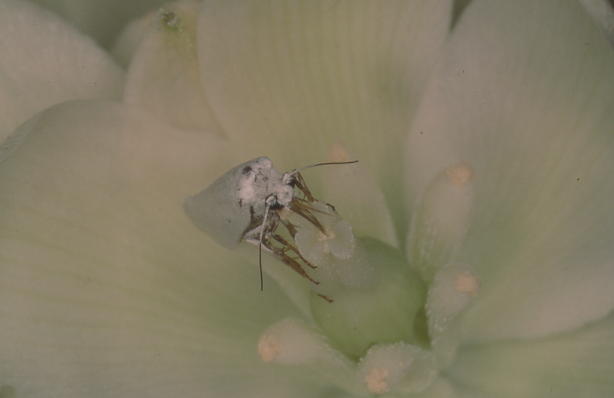 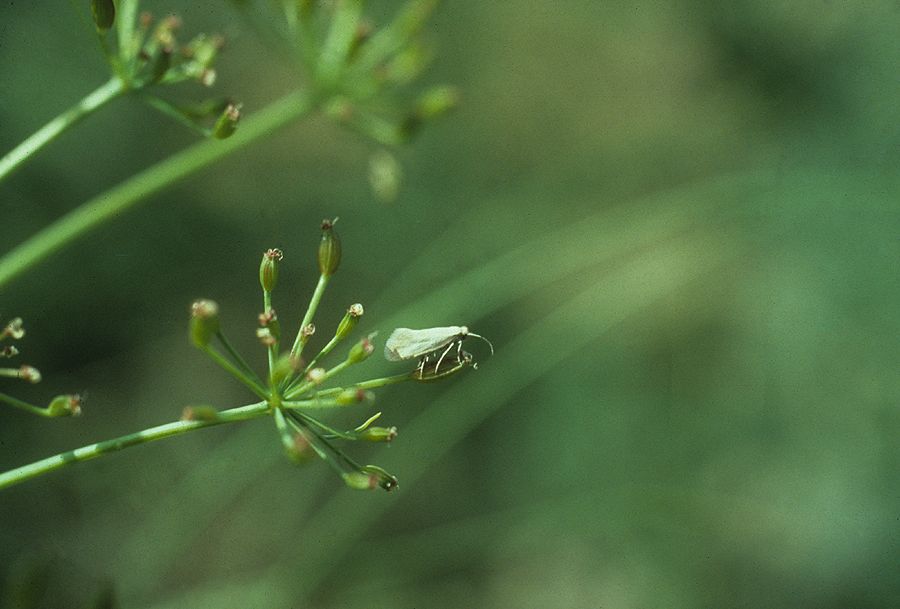 G. subalba
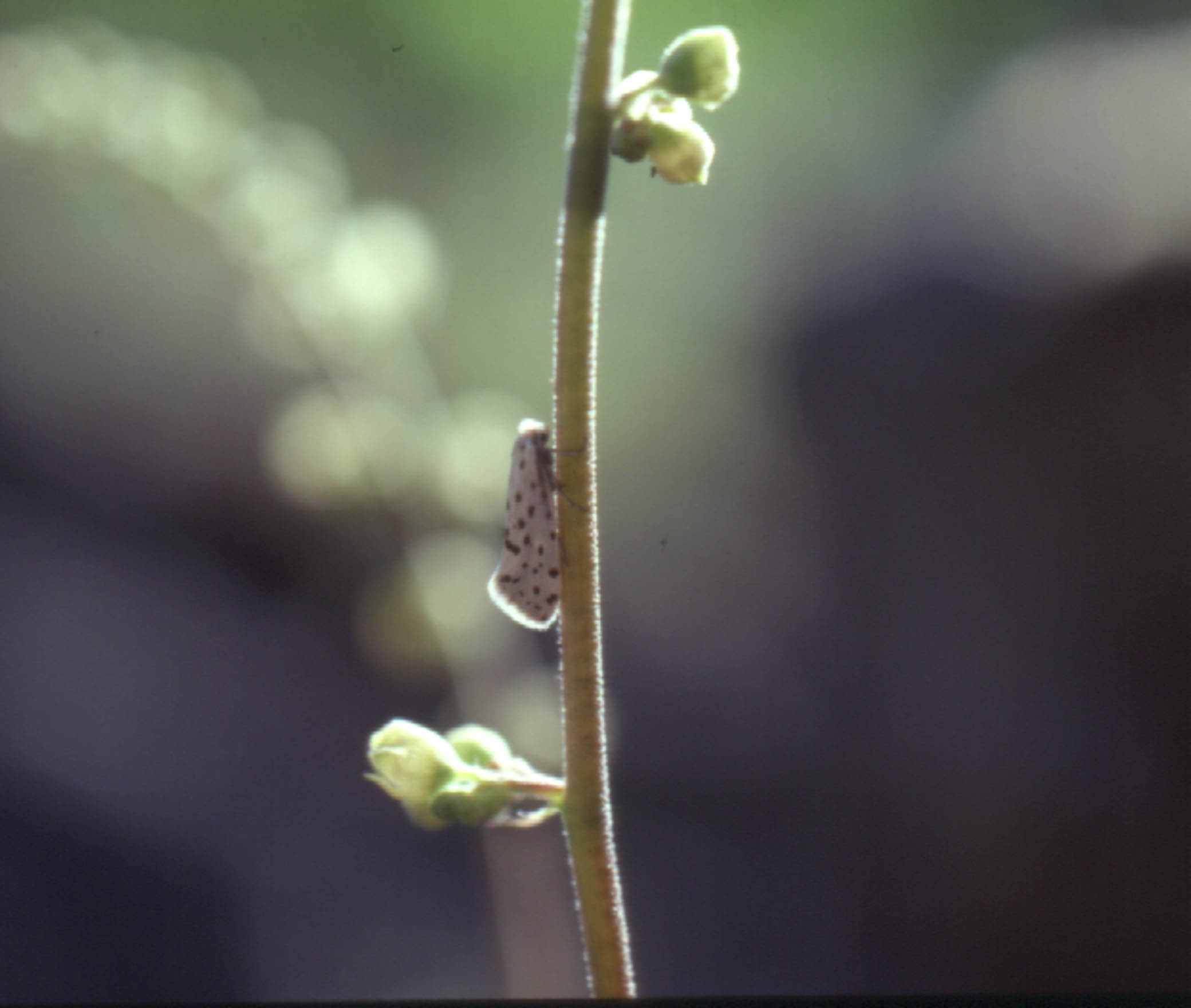 T. maculata
G. enchrysa
G. obscura
G. mitellae
G. politella
G. piperella
Antagonist
Commensal/
Antagonist
Inefficient
Mutualist
Moderately
Efficient
Mutualist
Highly
Efficient
Mutualist,
Sometimes
Exclusive
Obligate
mutualist
Thompson, Pellmyr, Harrison, Brown, Segraves, Althoff, Cunningham, Nuismer, Merg, Cuautle, Rich, Laine, Schwind, Friberg, Raguso,…
Diversification of Derived Taxa in Drier Habitats
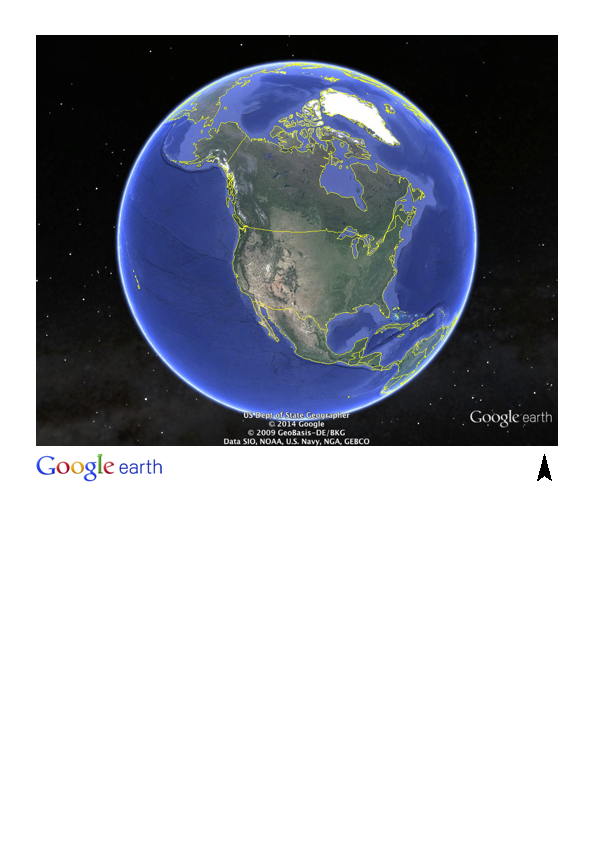 Basal Prodoxidae
Basal Greya
Derived Greya
Yucca moths
Wahlberg et al. 2013 for Prodoxidae
Pellmyr et al. (various) for Yucca moths
Thompson et al.  and Pellmyr et al (various) for Greya
Pollination Mutualisms Evolved More than OnceIn Prodoxid Moths
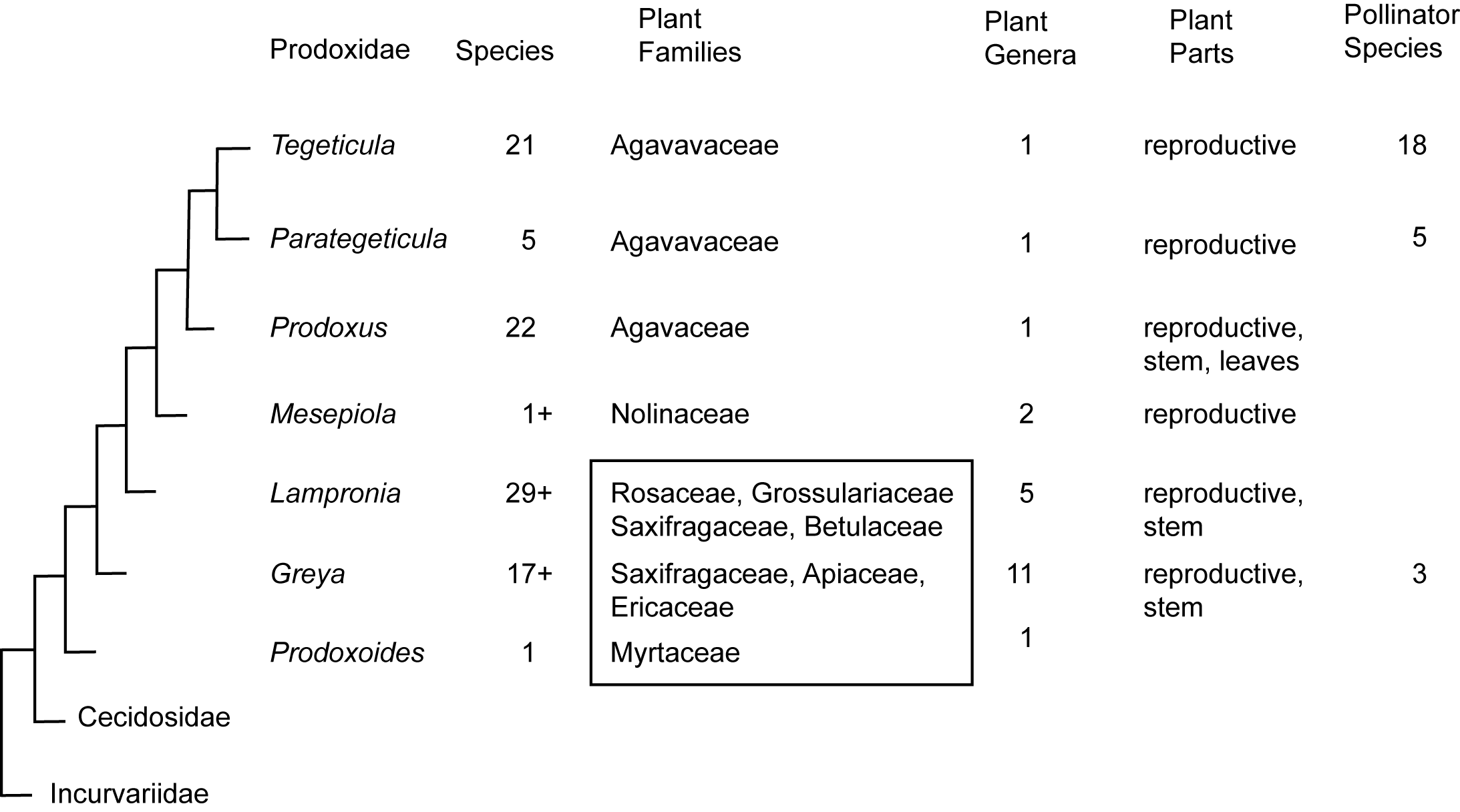 Pollinators
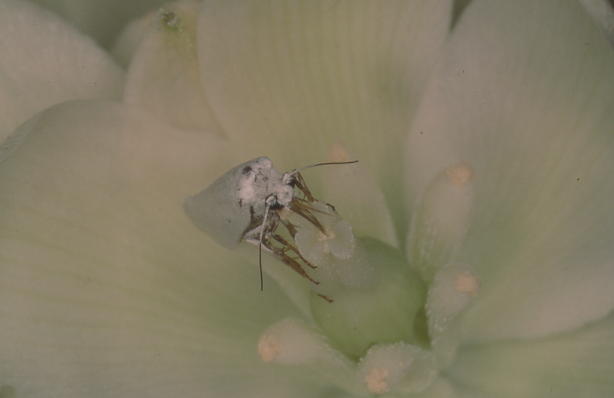 18
Monocot-feeders
5
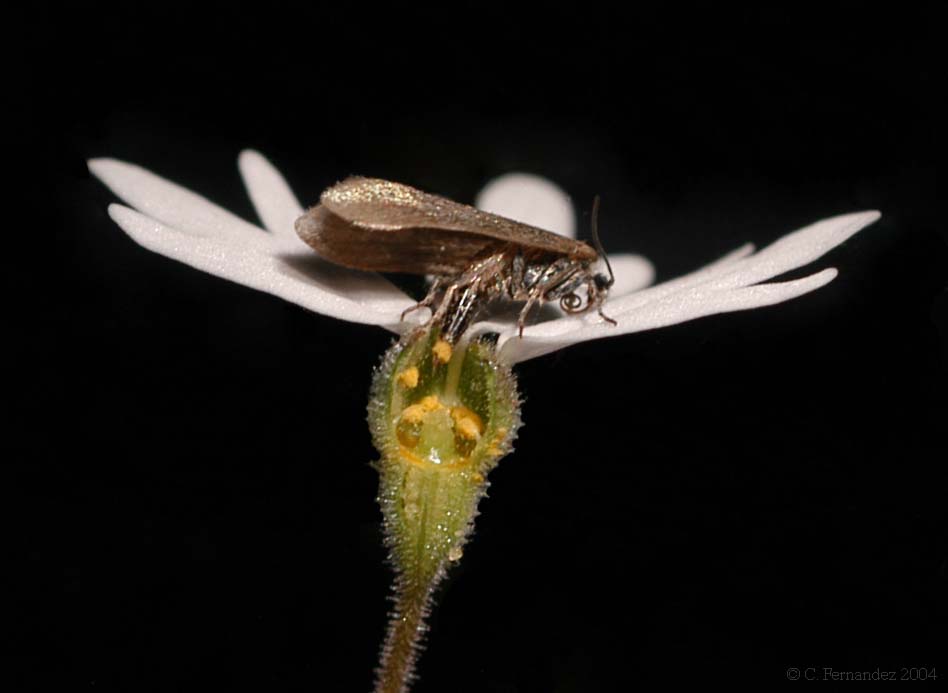 Eudicot-feeders
+
5-6
Thompson 2014 in Grant and Grant, eds., In Search of the Causes of Evolution, Princeton Univ. Press
These Mutualisms Involve Two Plant Families
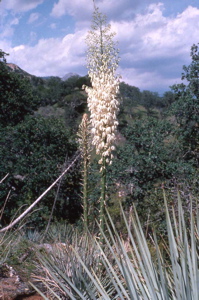 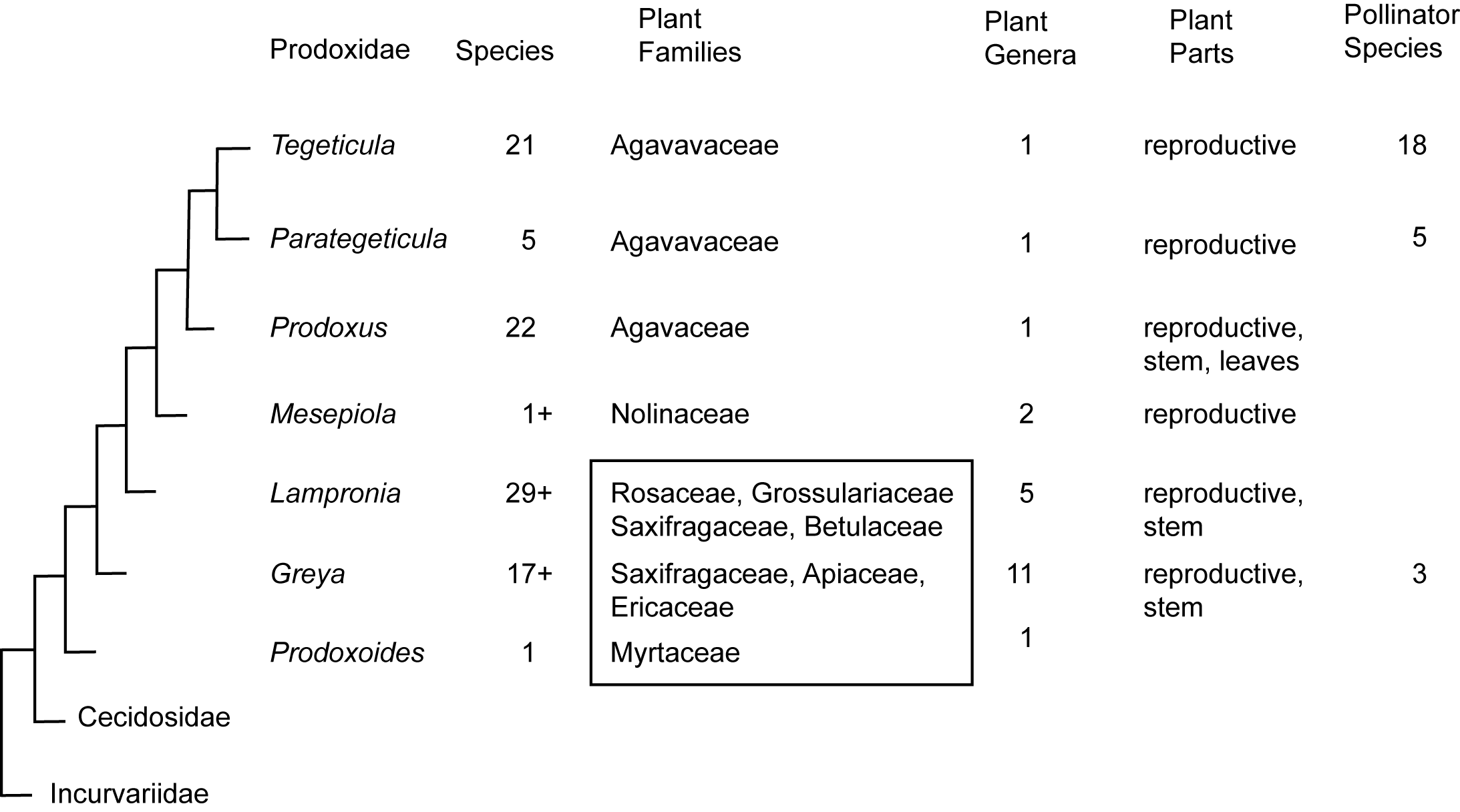 Agavaceae
Agavaceae
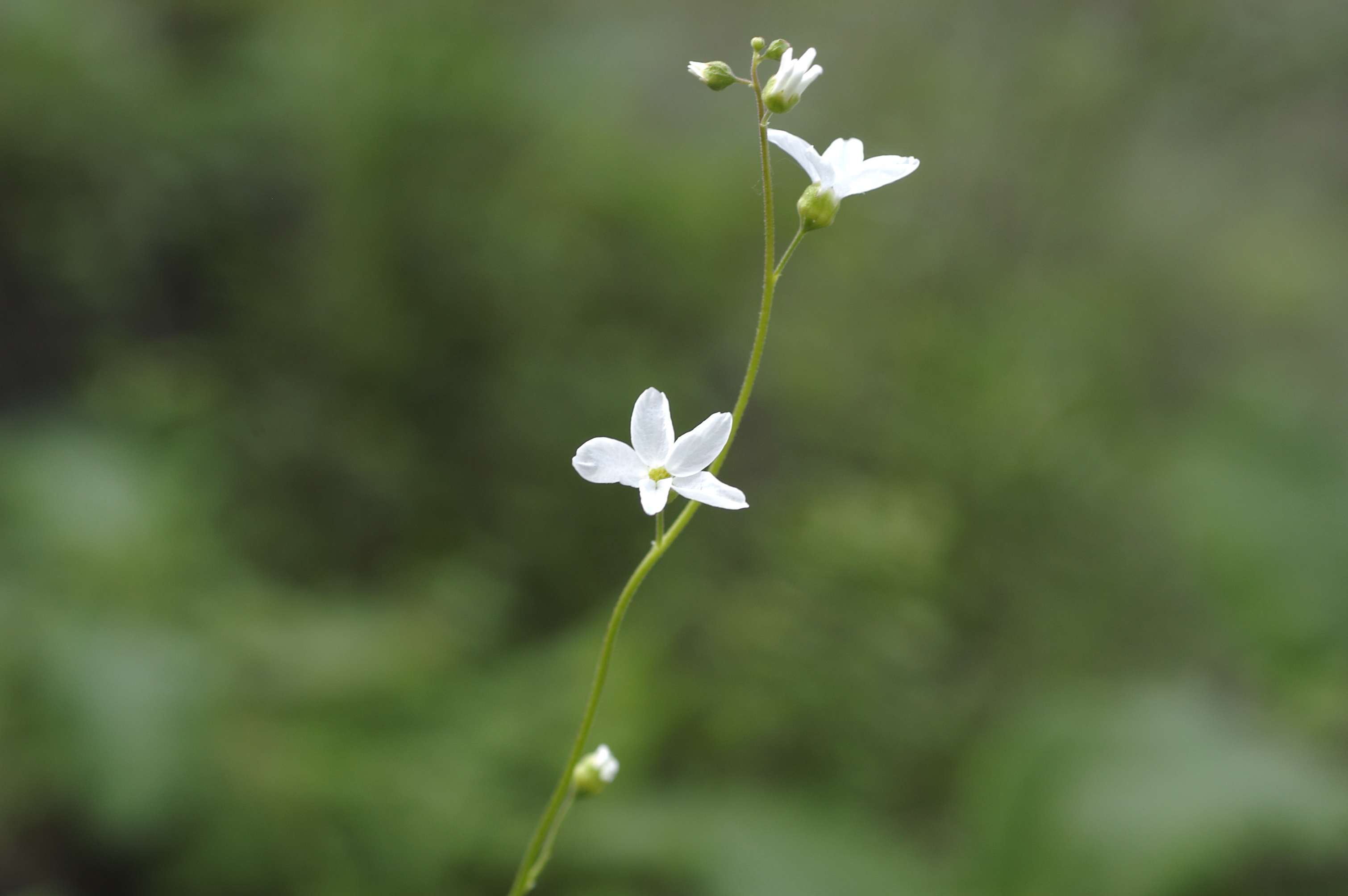 Saxifragaceae
Thompson 2014 in Grant and Grant, eds., In Search of the Causes of Evolution, Princeton Univ. Press
The Moths Ensure Developing Seeds for Their Offspring:Actively in Yucca Moths
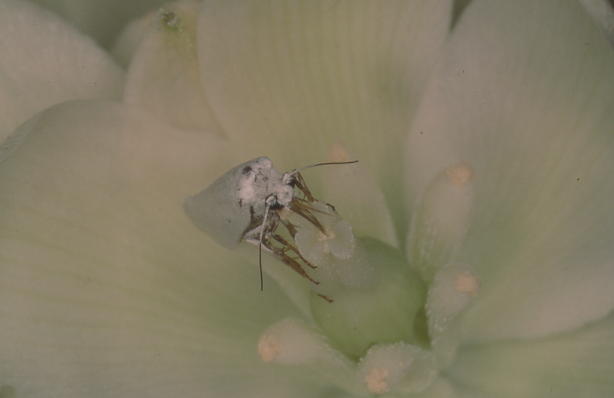 Apiaceae
Agavaceae
Passively in Greya moths:
Greya politella on Woodland Stars (Lithophragma)
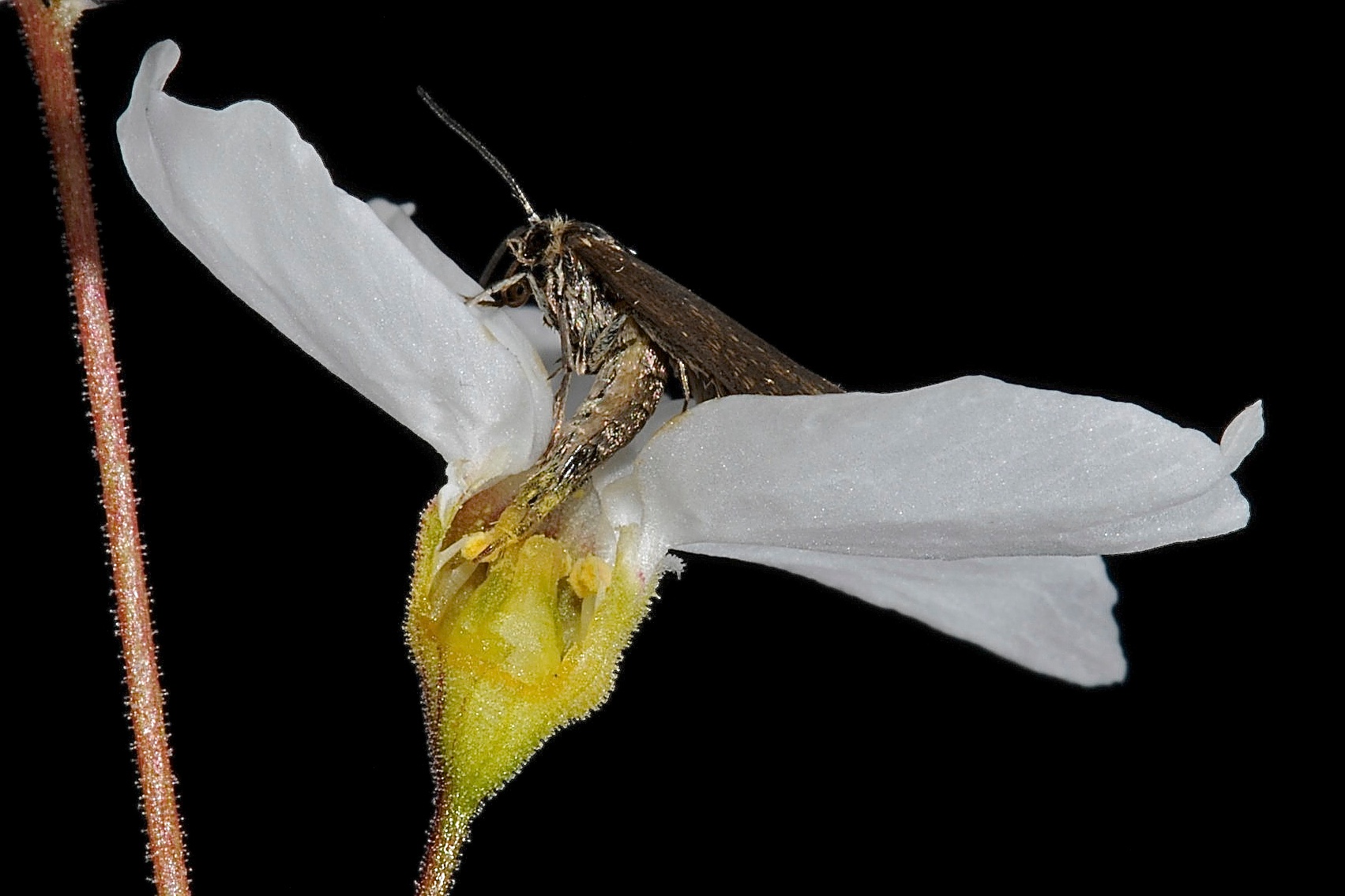 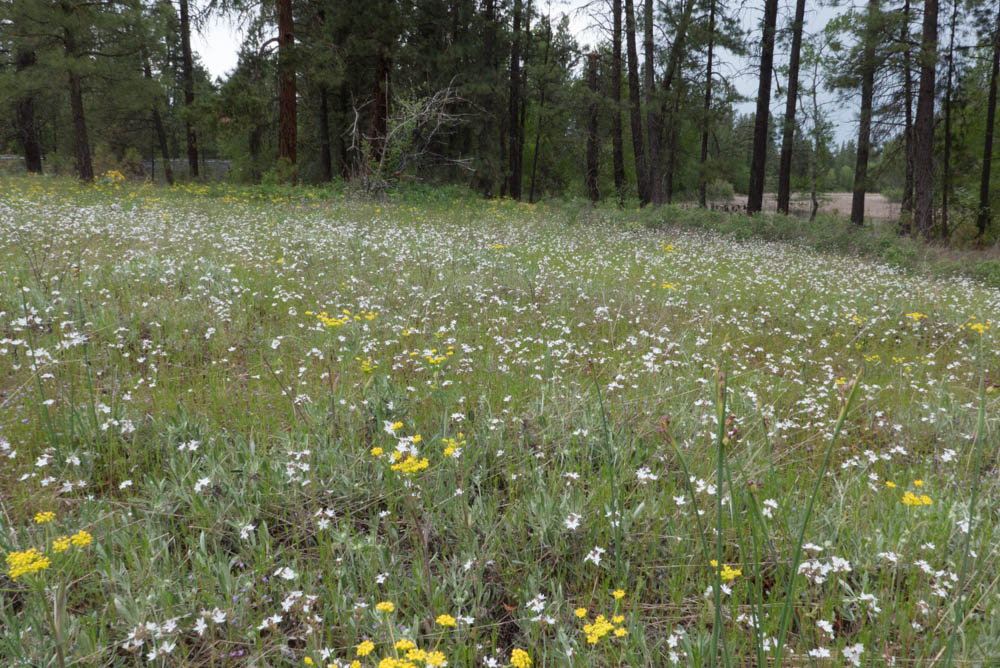 Photos: John N  Thompson
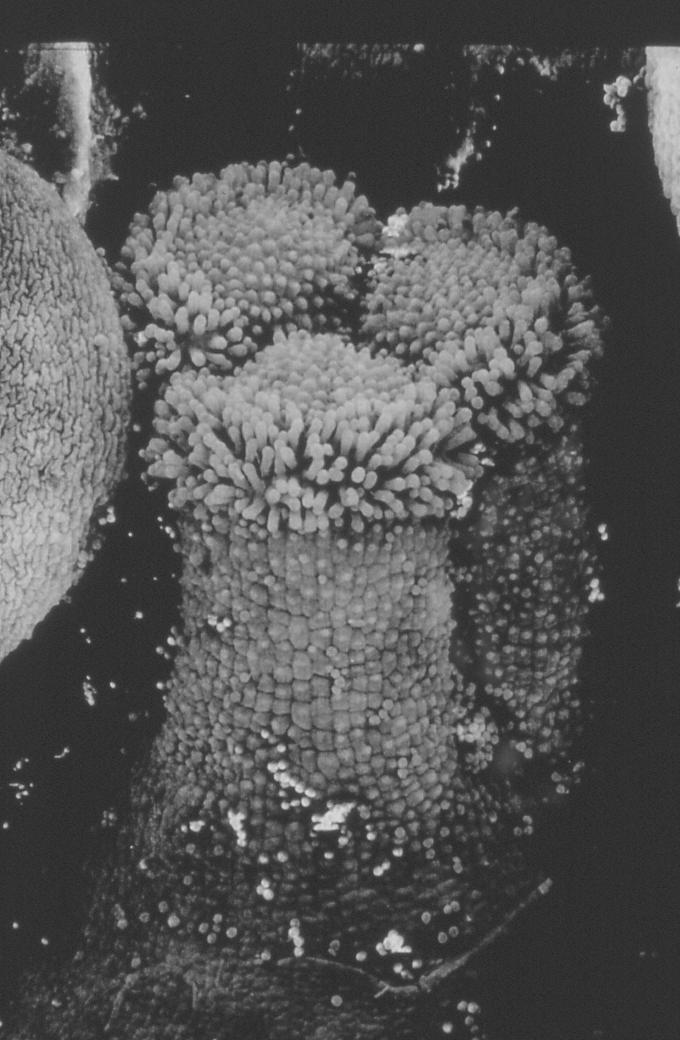 Lithophragma
(Woodland star)
Traits Coevolved
With Greya Moths
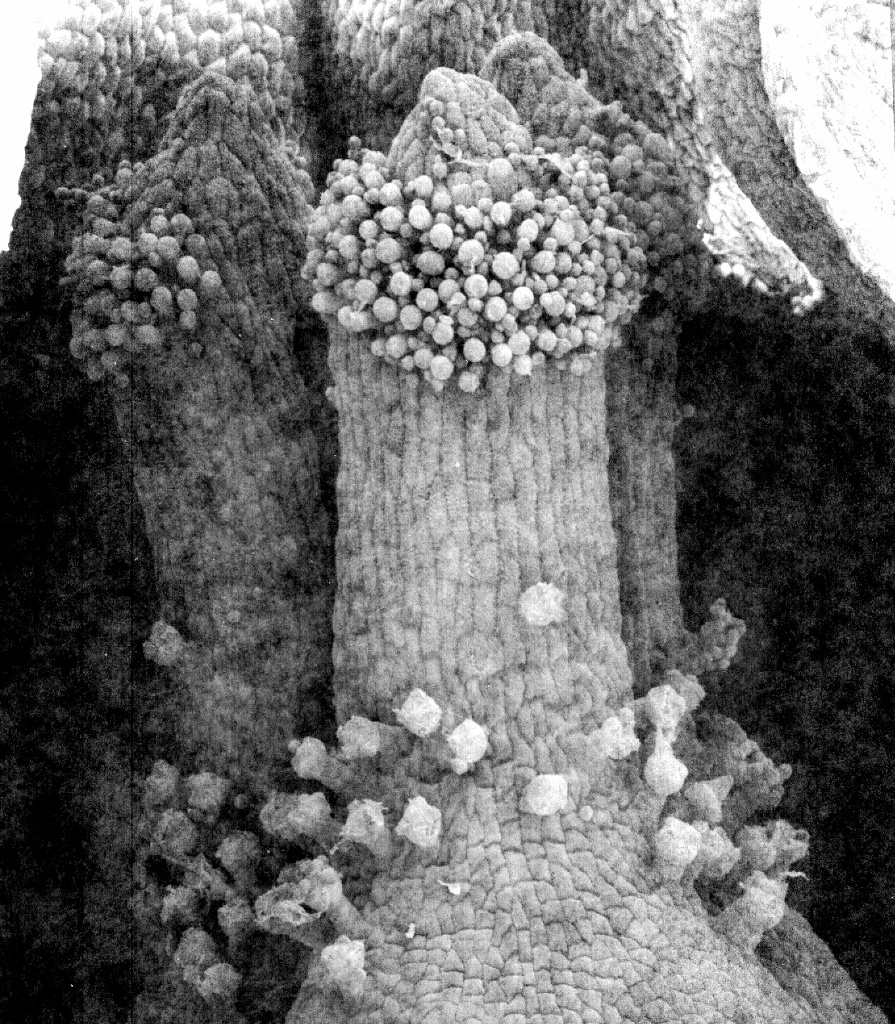 Unique traits in
Lithophragma parviflorum
and
Greya politella
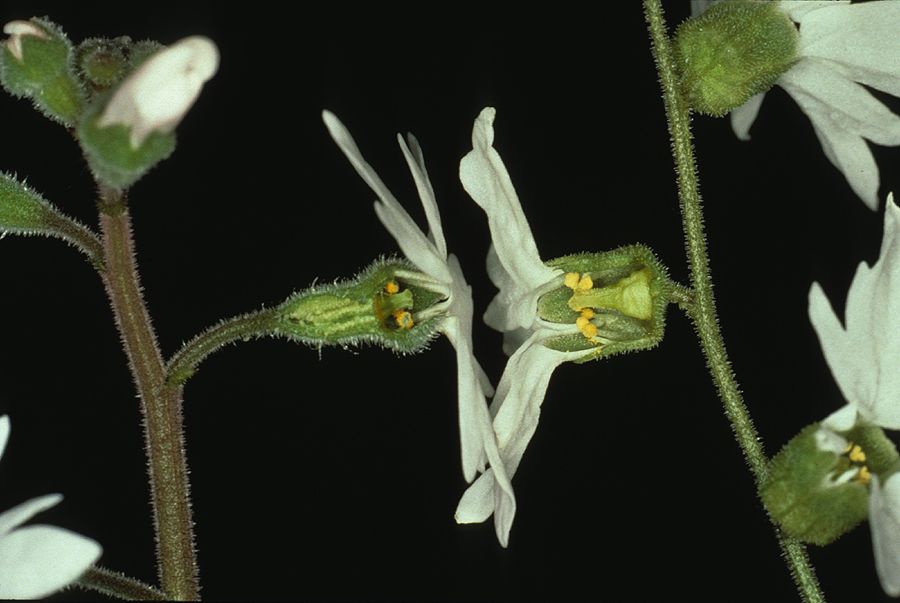 Variable stigma & styleheight, shape, etc.
Variable 
floral width 
ovary depth
petal “platform”
Greya: Variable coevolved traits
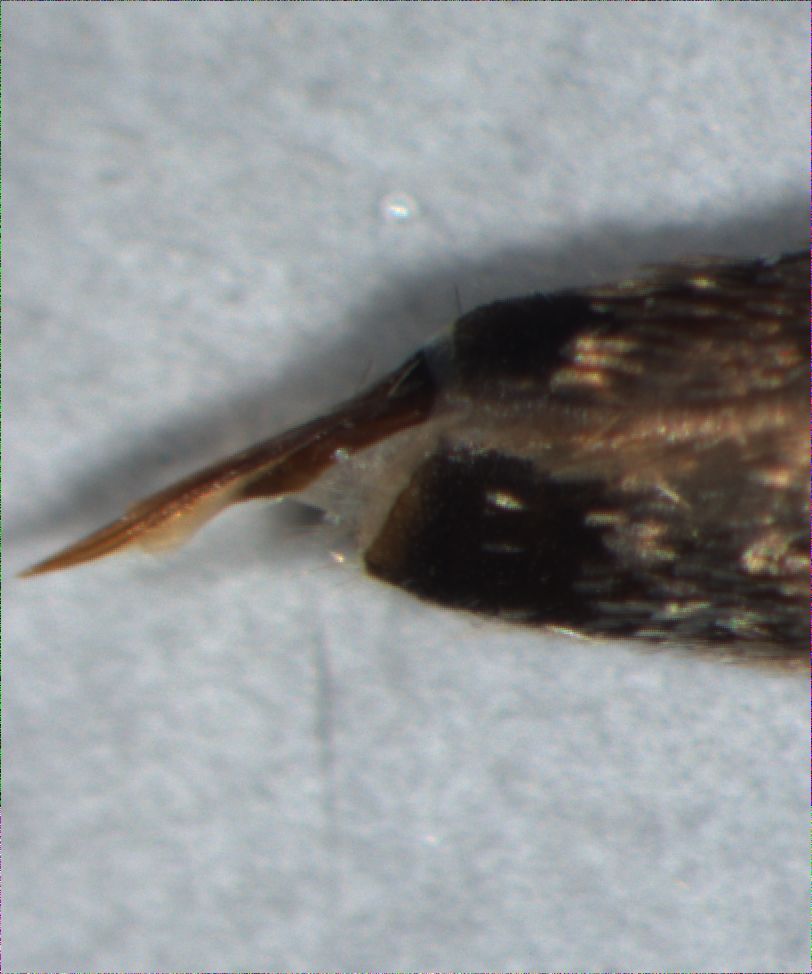 Ovipositor
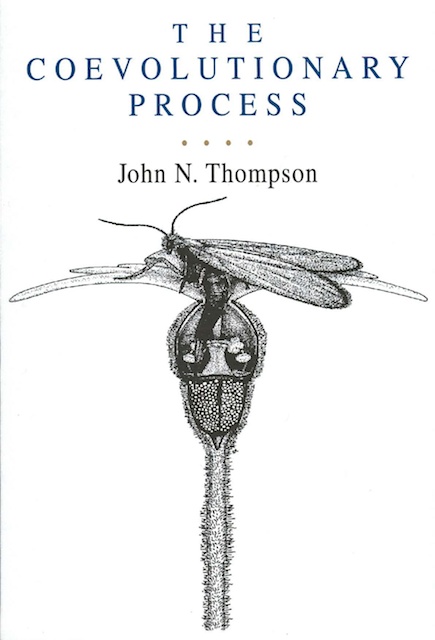 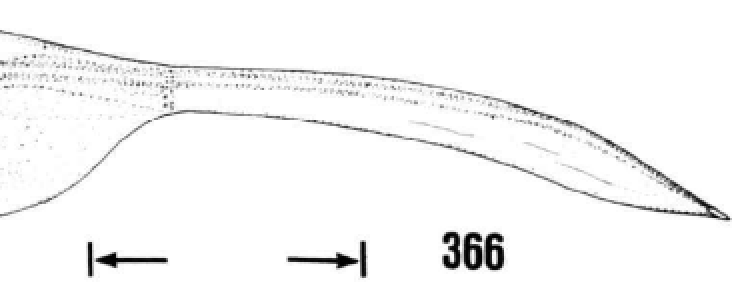 Elongated 
terminal segment
Elongated 
membrane
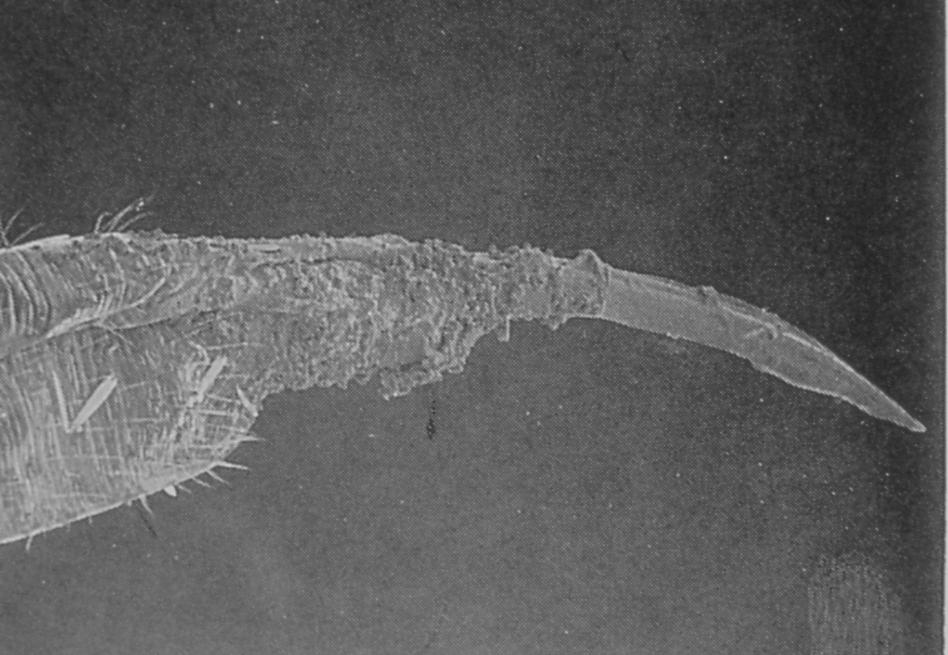 Elongated membrane
Pollen
Allopatric Diversification:
G. politella cryptic taxa
On Lithophragma species
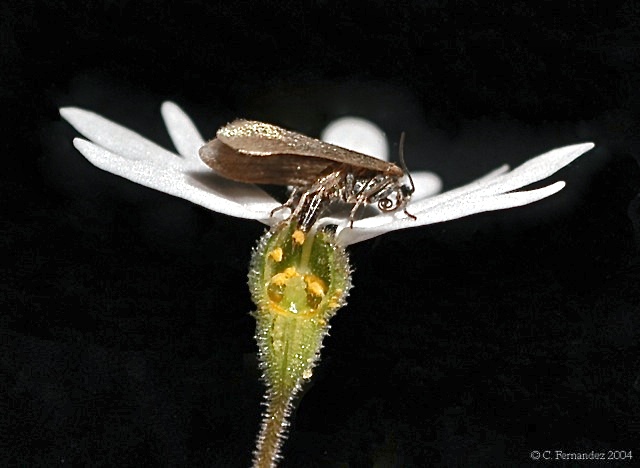 Washington
Oregon
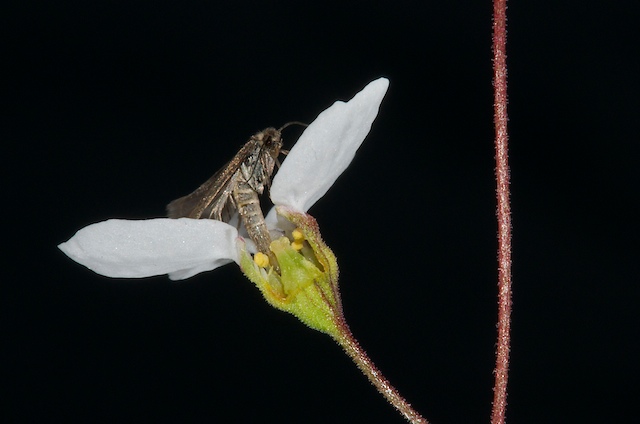 3.3%
(COI difference)
California
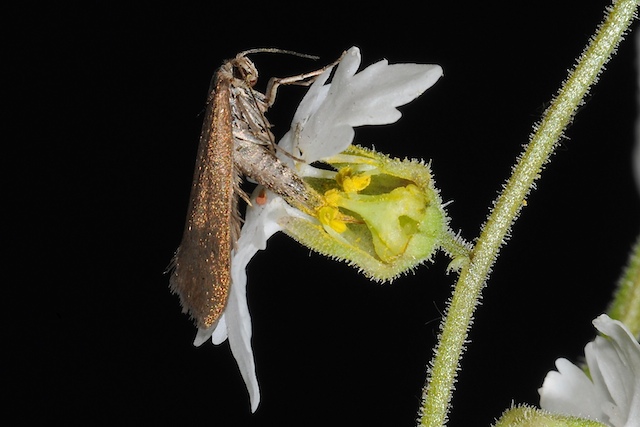 3.1%
Rich et al. 2008 Mol. Ecol.; Thompson et al. 2013 PNAS, 2017 Am. Nat.
Greya obscura complex is embedded within G. politella range and also pollinates Lithophragma
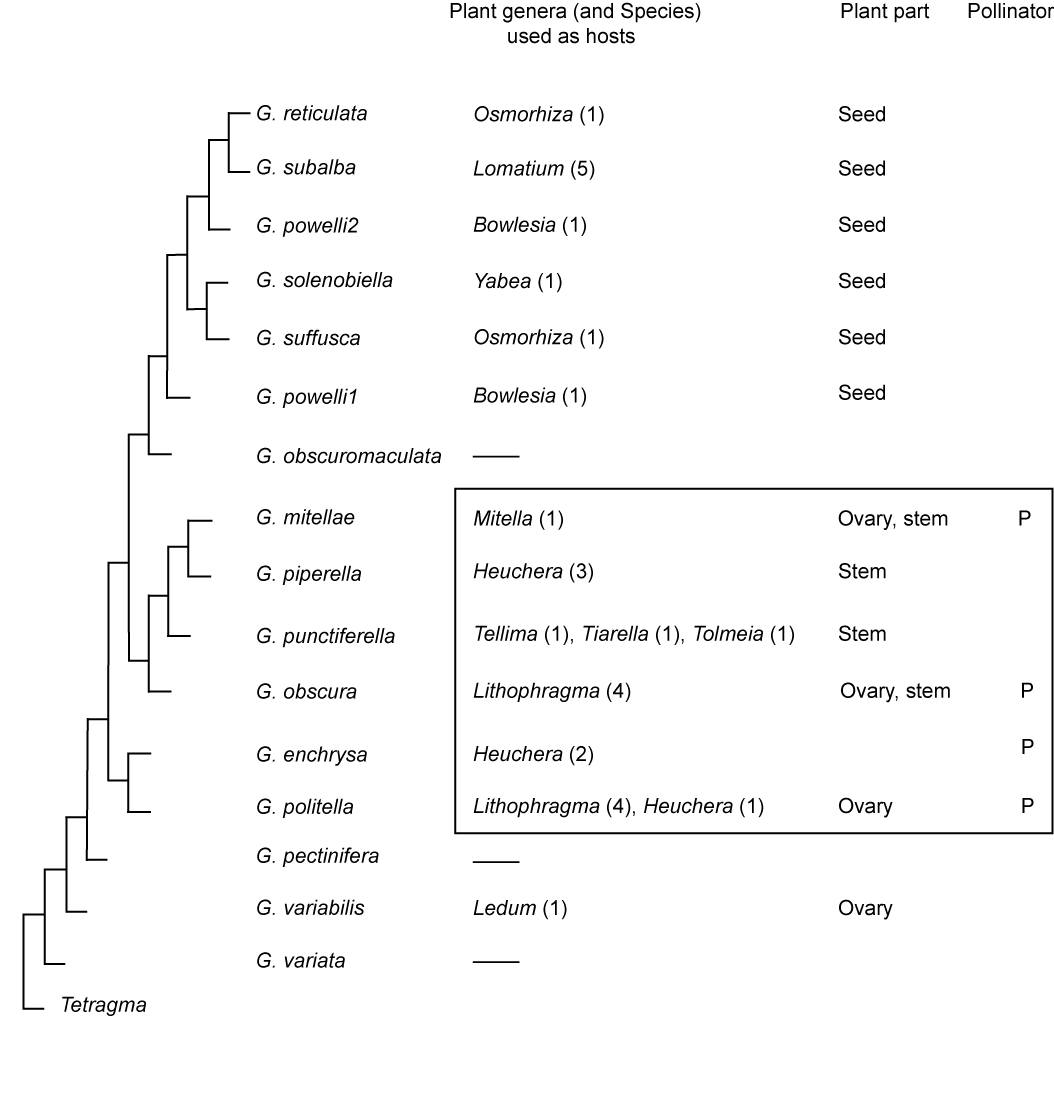 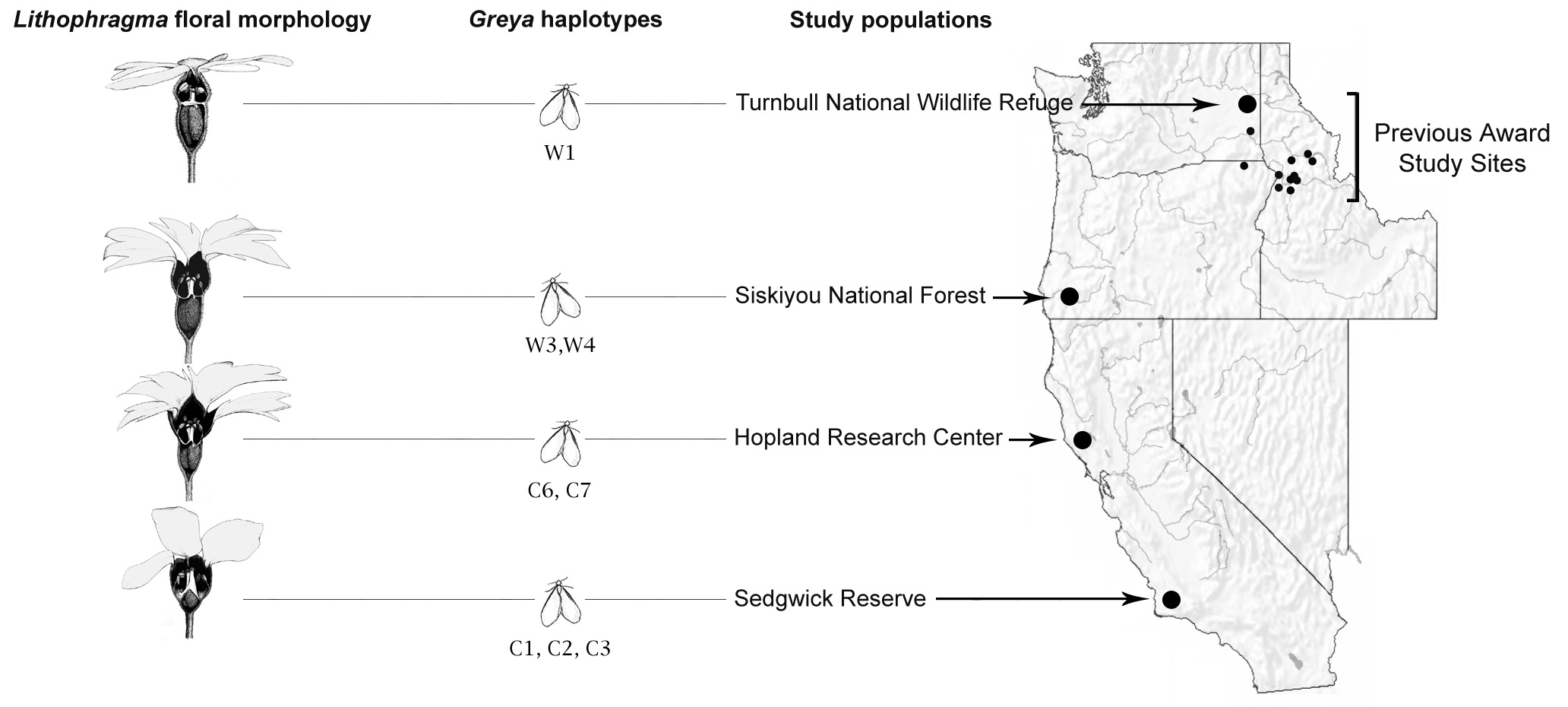 Greya and Lithophragma geographic covariance
Washington
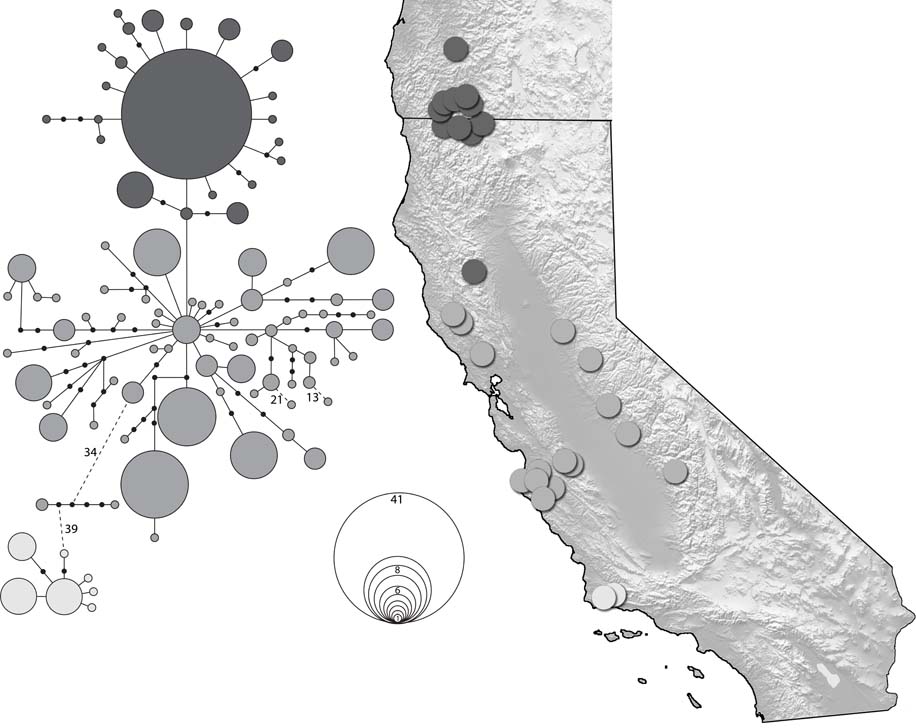 Oregon
Idaho
California
G. obscura complex
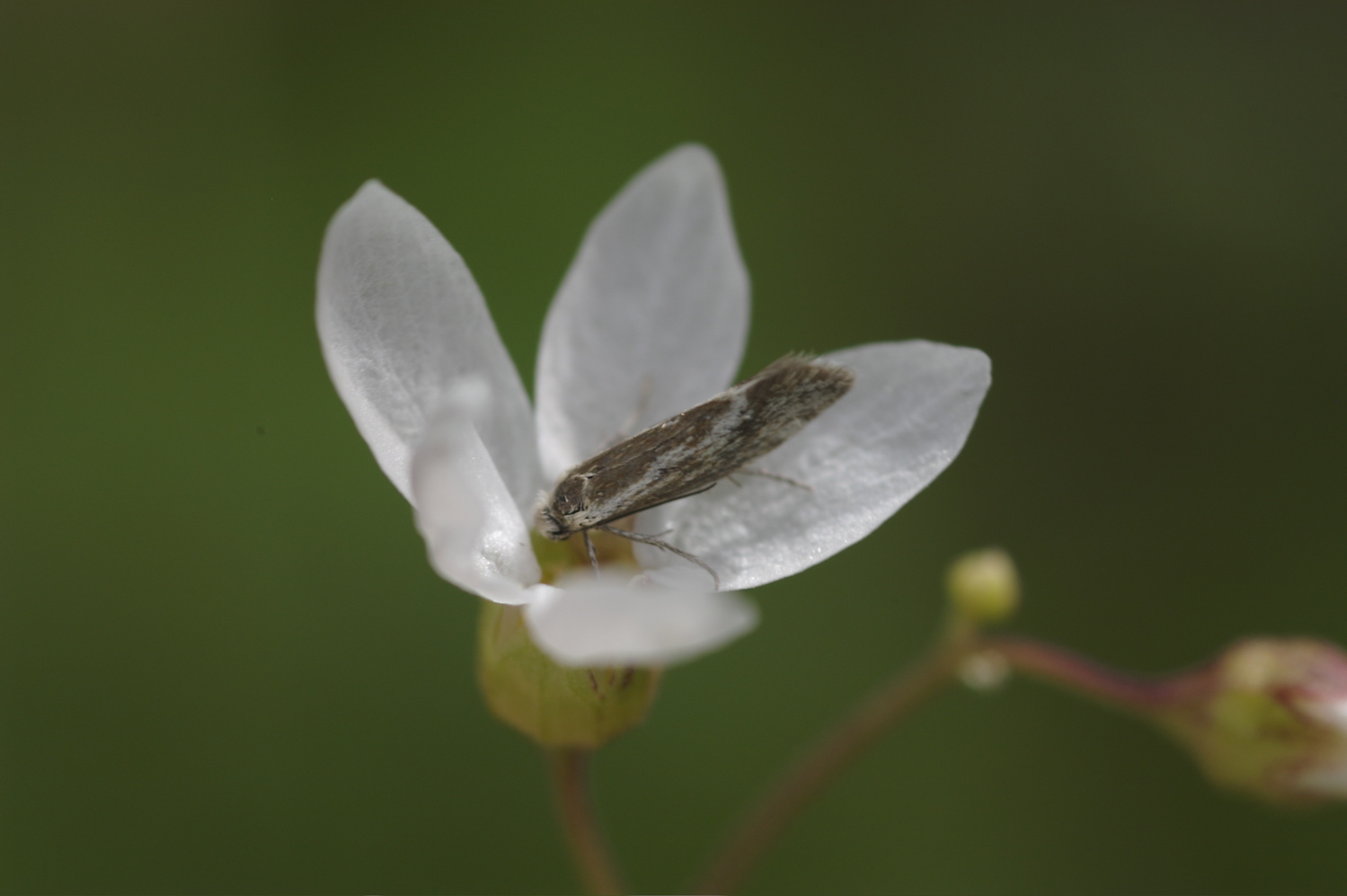 G. politella complex
The ifficient pollinator
Thompson and Rich 2011 J. Biogeo.;   Thompson et al. 2010 Ecol. Lett.
Coevolution Varies Geographically:Pollination by One vs. Two Moth Species
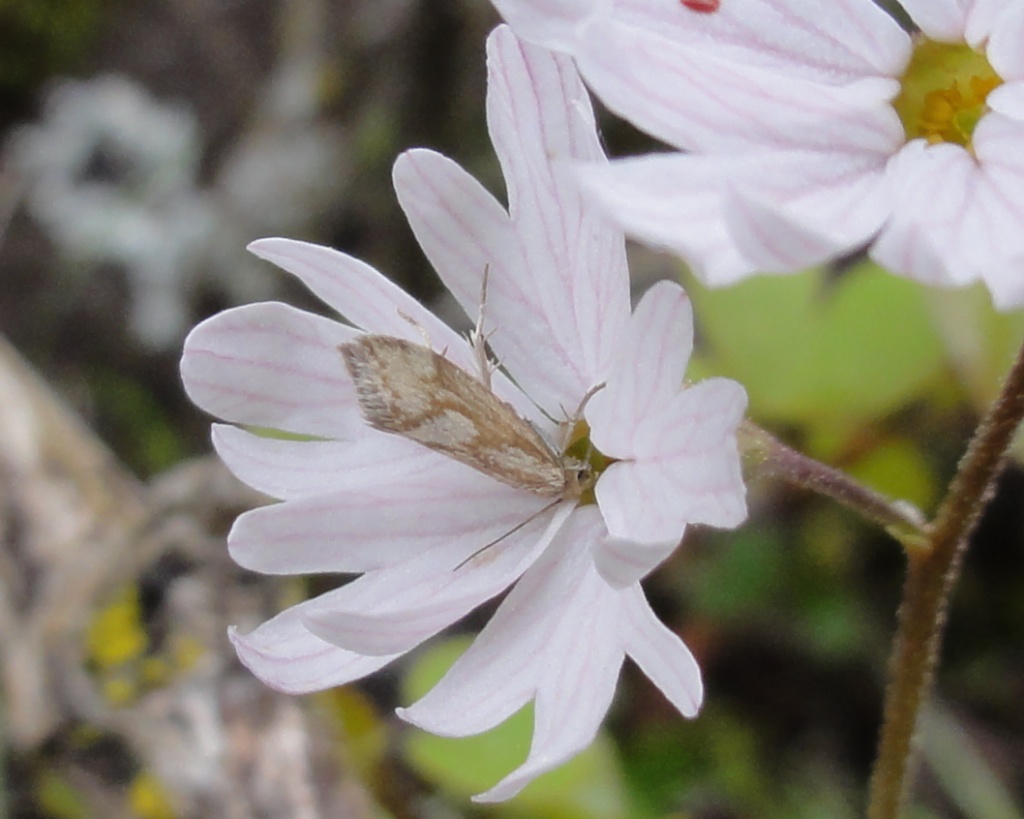 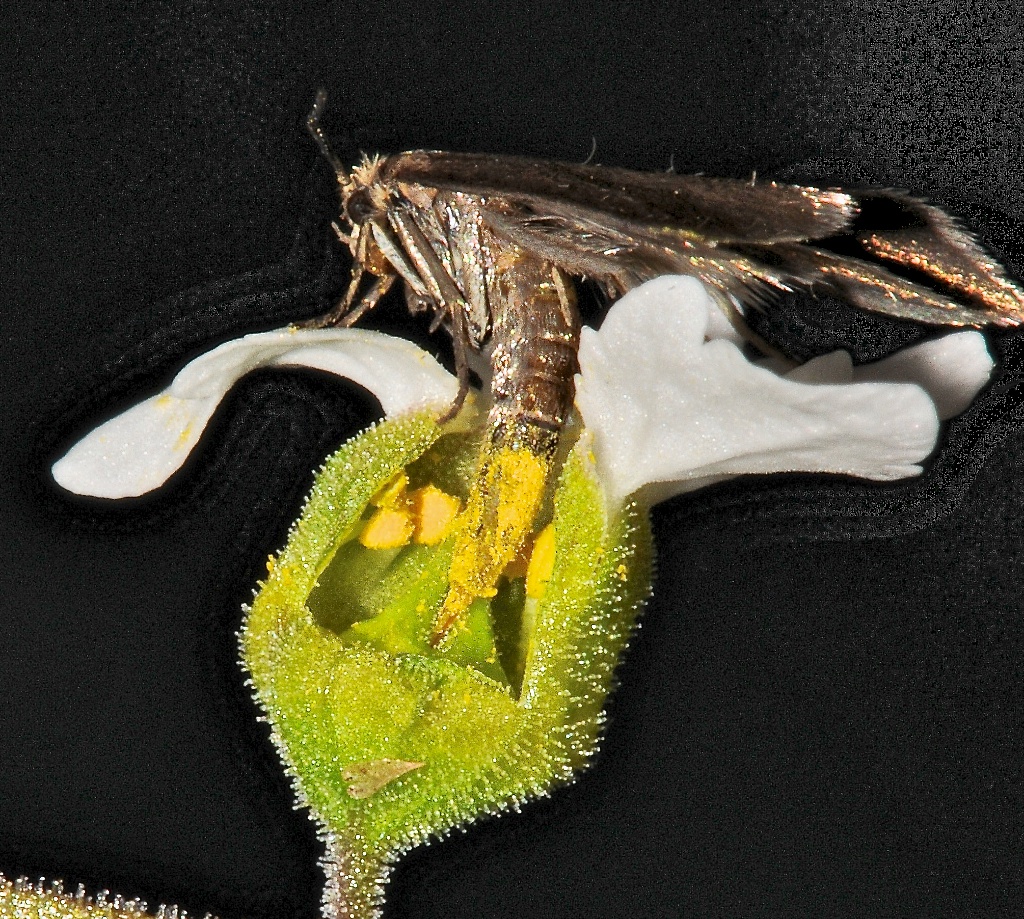 Pollination with Head in Greya obscura
(Lays eggs in base of ovary or stem, 
not through corolla)
Pollination mostly with abdomen
During egg-laying through corolla in G. politella
Photos: John N Thompson
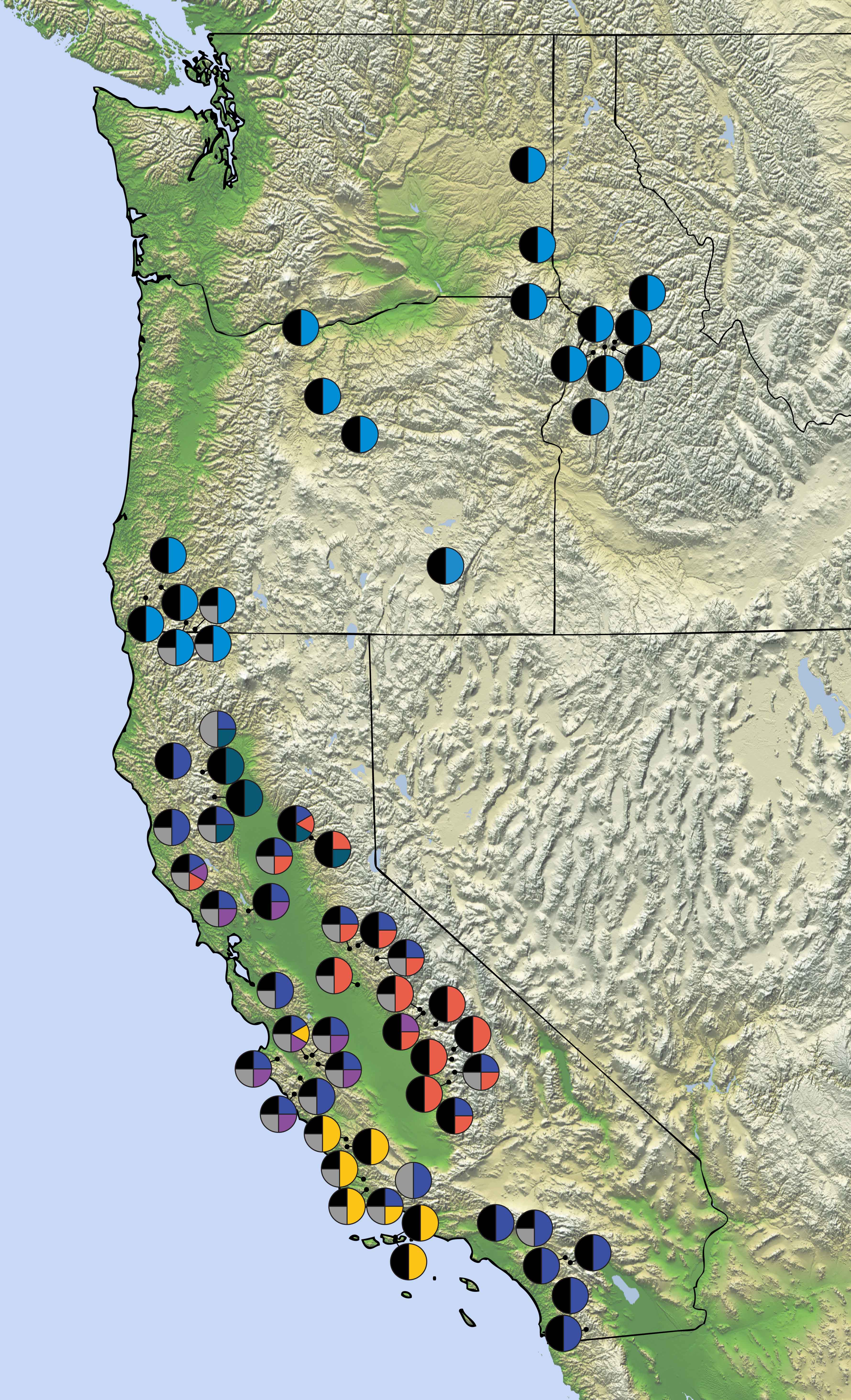 Washington
Idaho
Oregon
90 Study Sites across 1900 km (i.e., local coevolutionary experiments)A subset of the sites is shown here.Assess:Which species interact locallyPlant and moth traitsEcological outcomes (subset)Analyze:Divergence among populationsDivergence among species
California
Thompson et al. 2017 Am. Nat.
Lithophragma Floral Shapes and Position of Pollen on Greya politella MothsDiffer Among Species and Geographically within Species
Lithophragma
2, 4 = Greya hosts
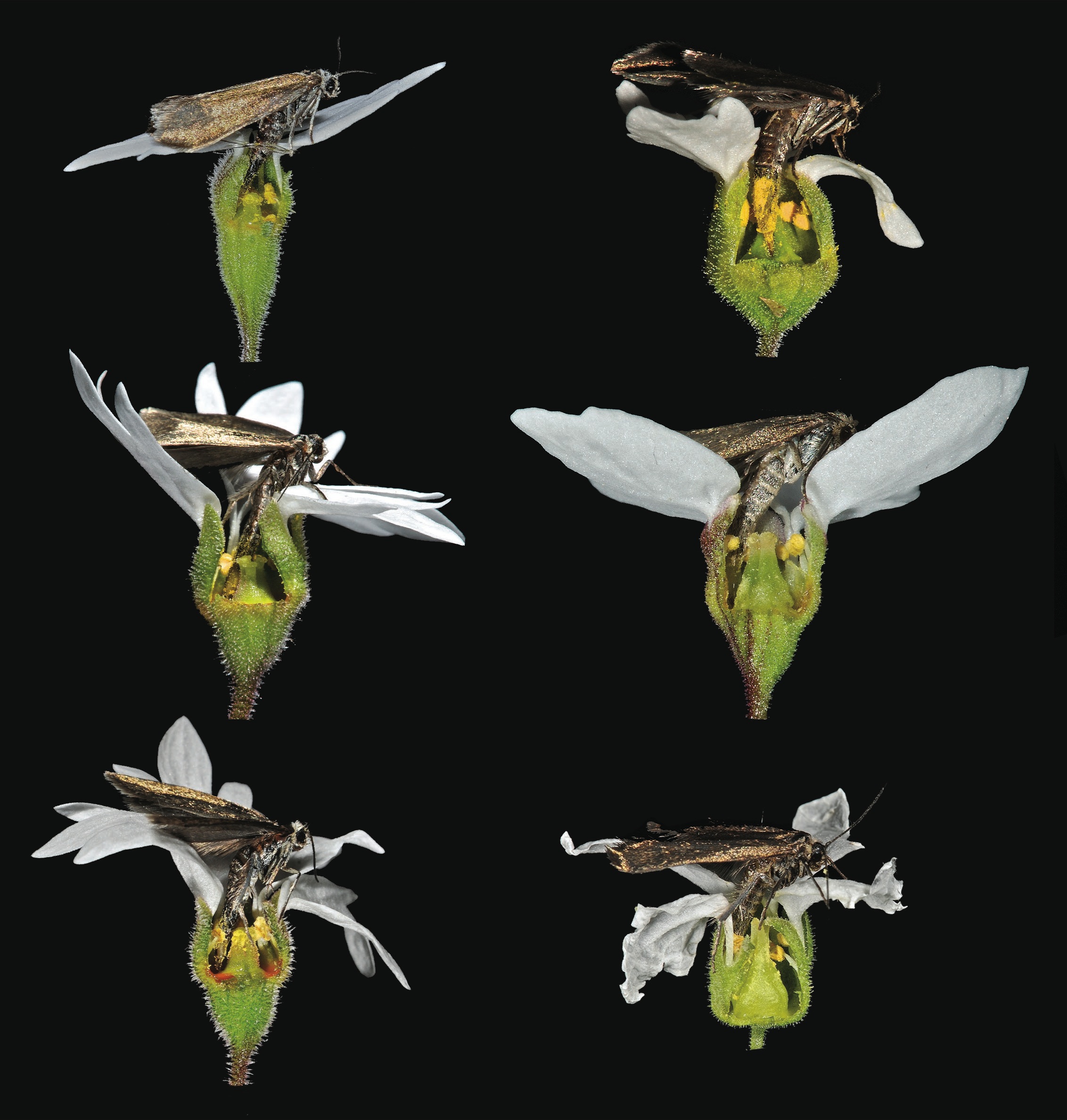 Thompson, Schwind, Guimarães, and Friberg 2013 PNAS
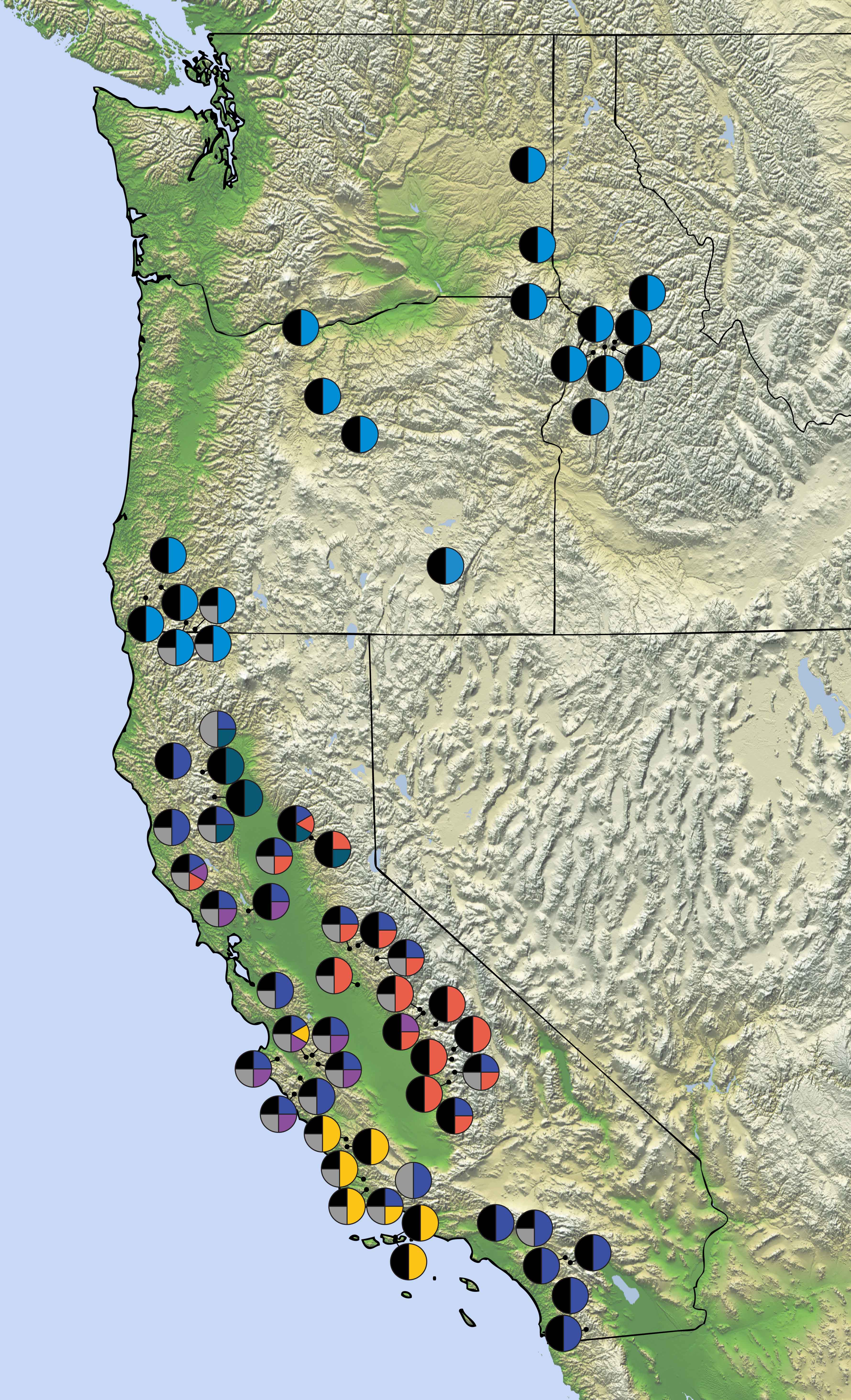 Geographic Mosaic of Coevolving Network of Lithophragma bolanderiand G. politella vs. G. obscura
Washington
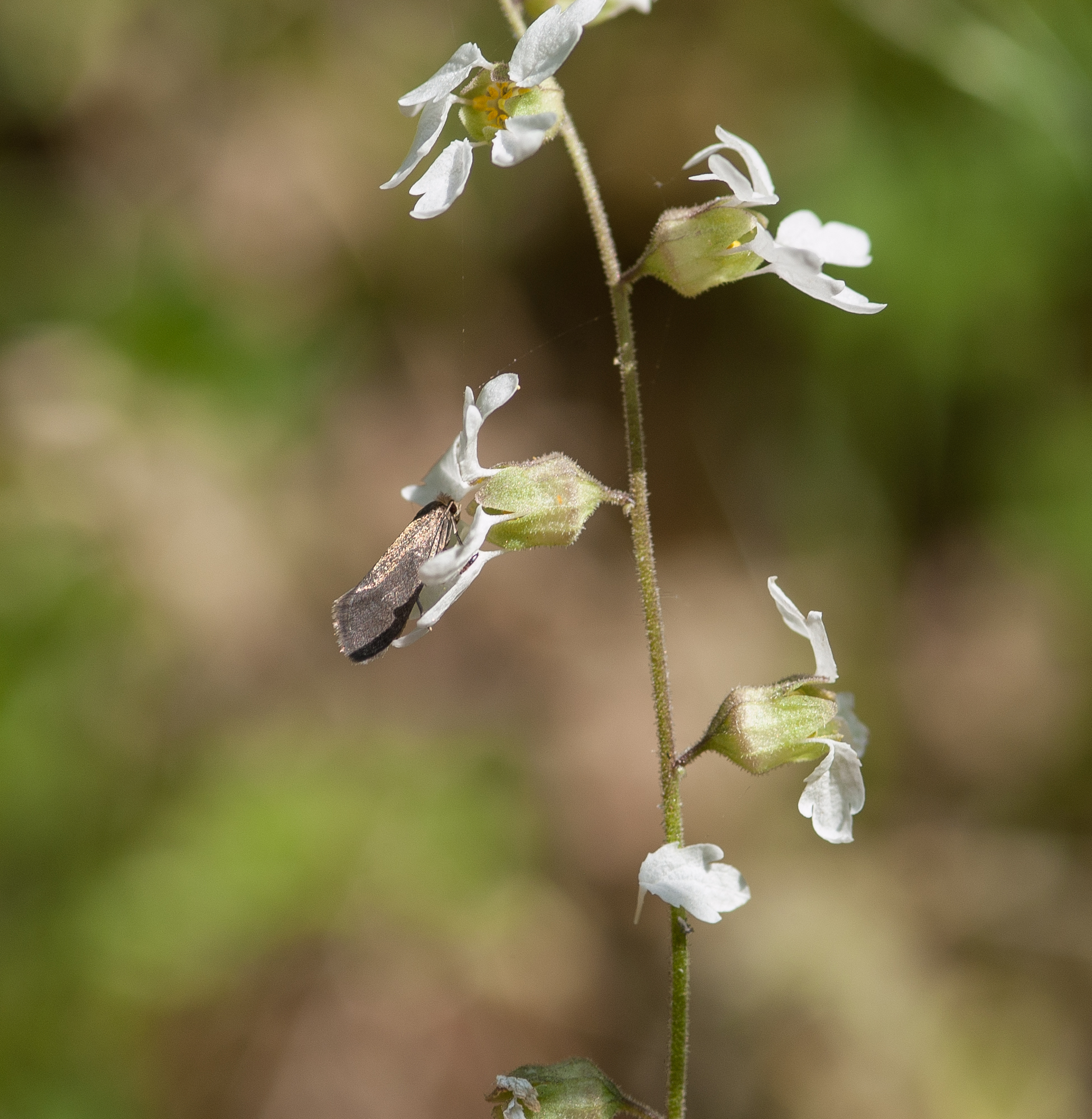 Idaho
Oregon
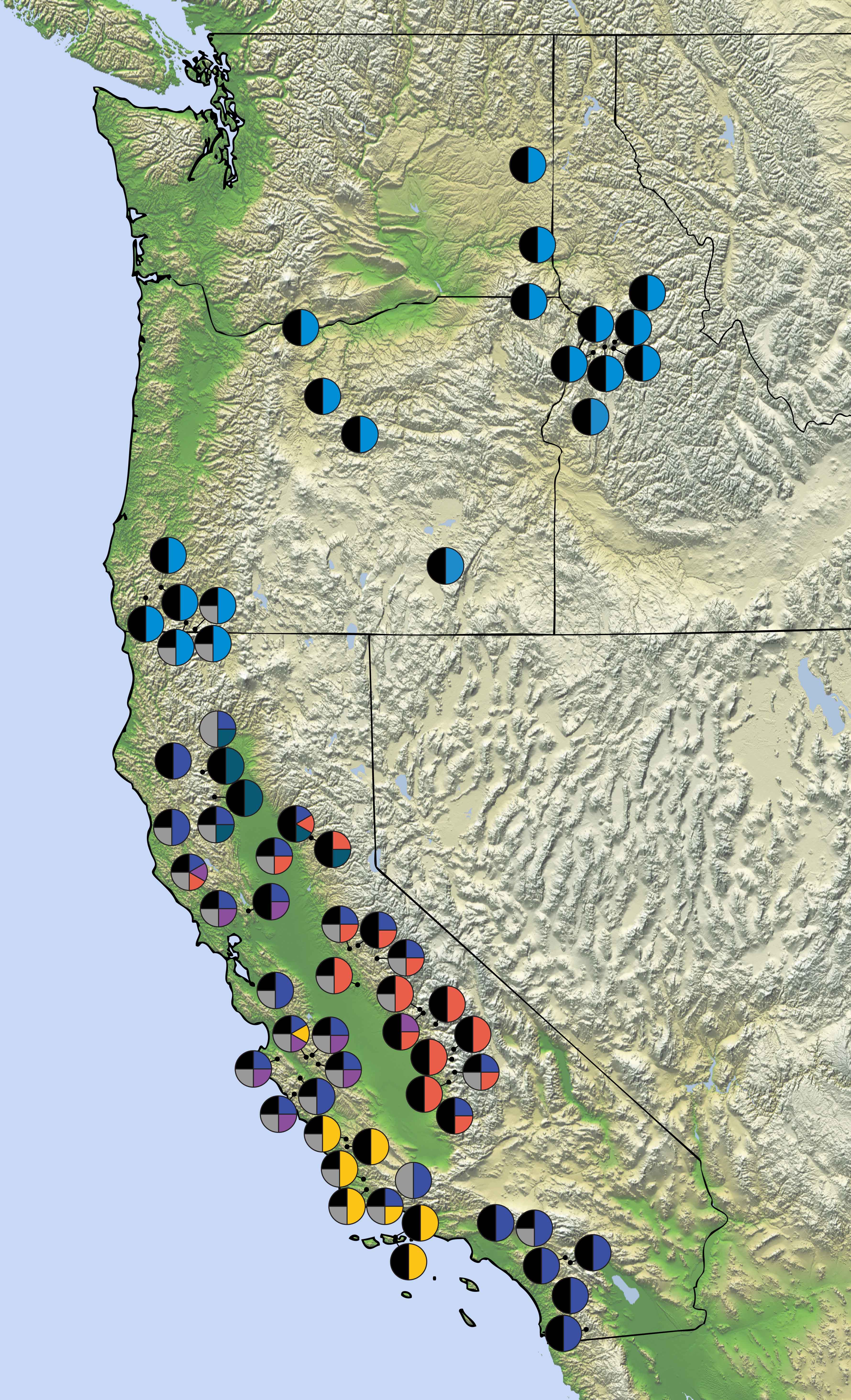 Example 1:Lithophragma affine
Washington
Idaho
Oregon
California
Divergence Among Populations AND Species in Correlated Traits
Blue = pollinated by G. politella      Red = pollinated by G. obscura       Black = both pollinators       Grey = Neither Greya present
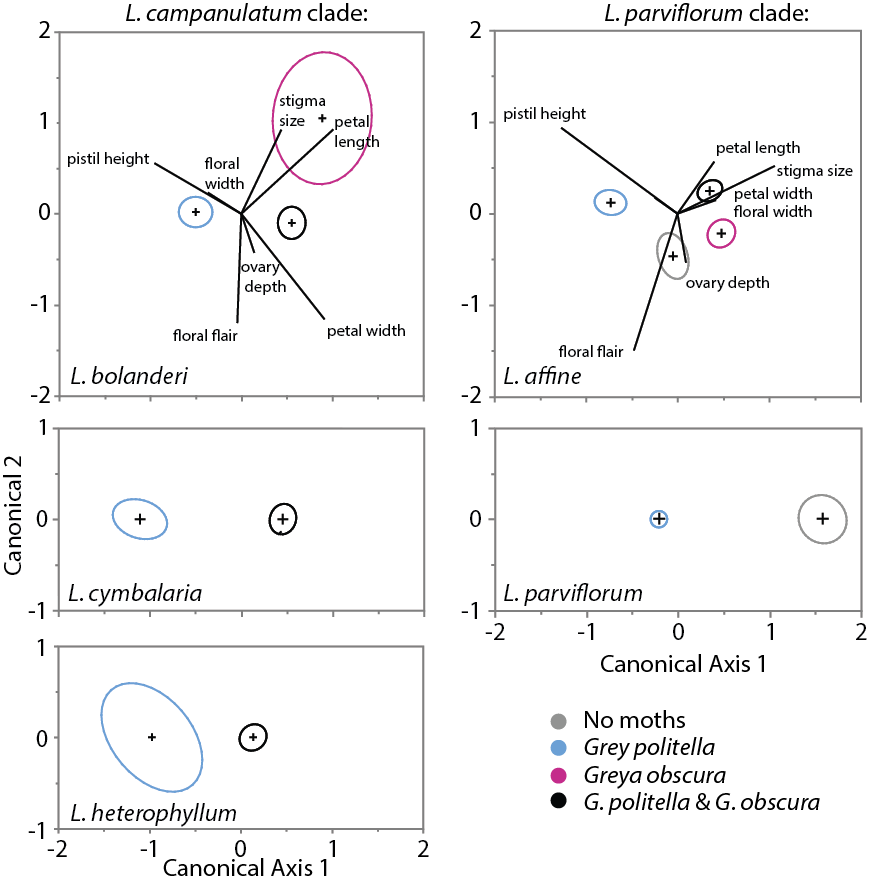 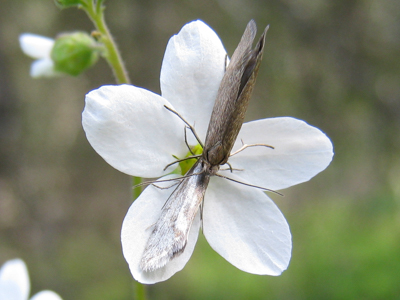 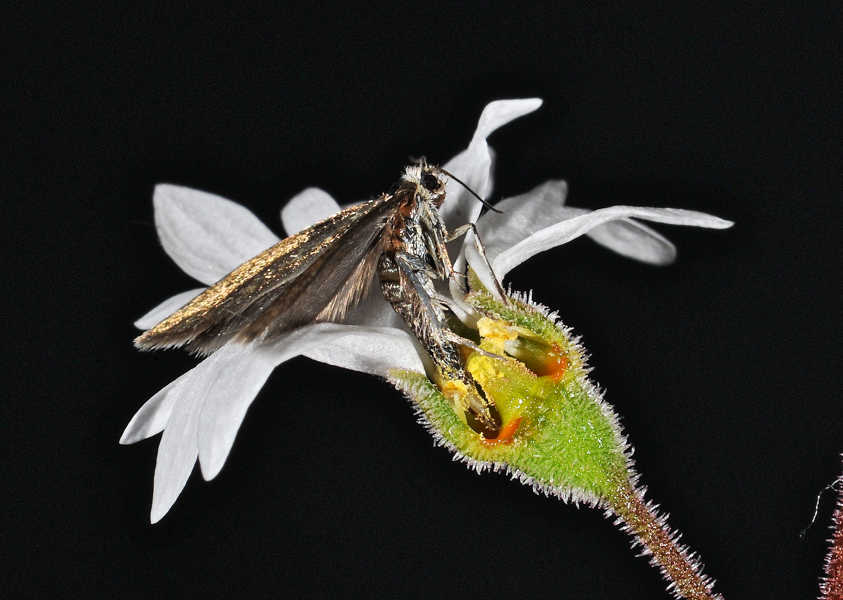 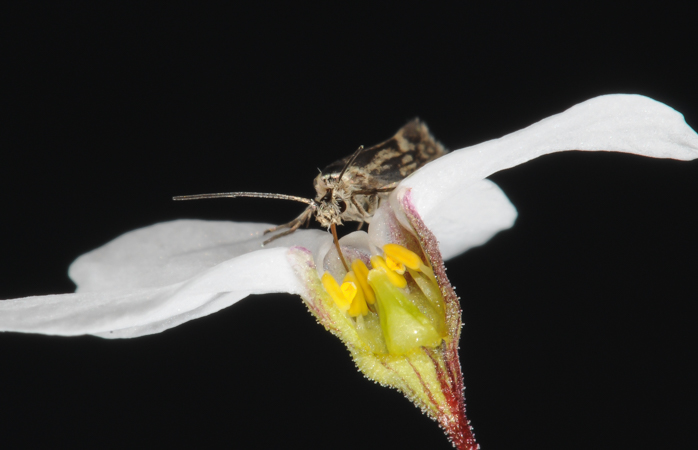 Canonical Axis 2
more floral flair
larger stigma
taller style
- larger petals
- wider flower
shallower ovary
-2           -1             0            1             2
-2           -1             0            1             2
Canonical Axis 1
Canonical Axis 1
Thompson et al. 2017 Am. Nat.
Moth Traits also Vary: Sympatry vs. Allopatry
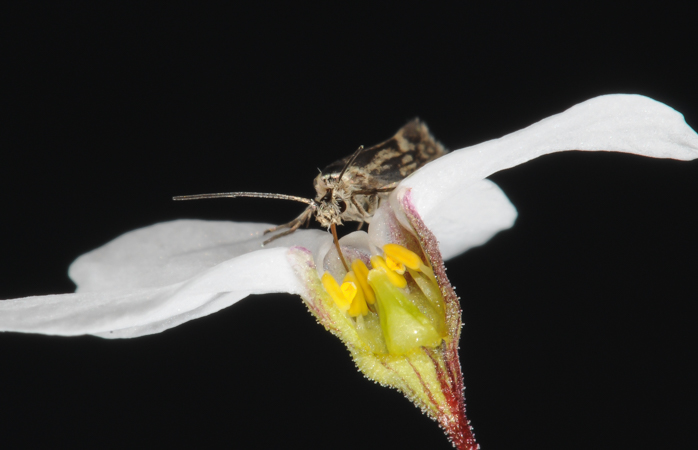 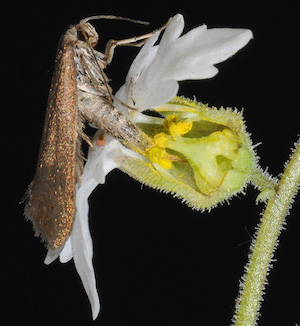 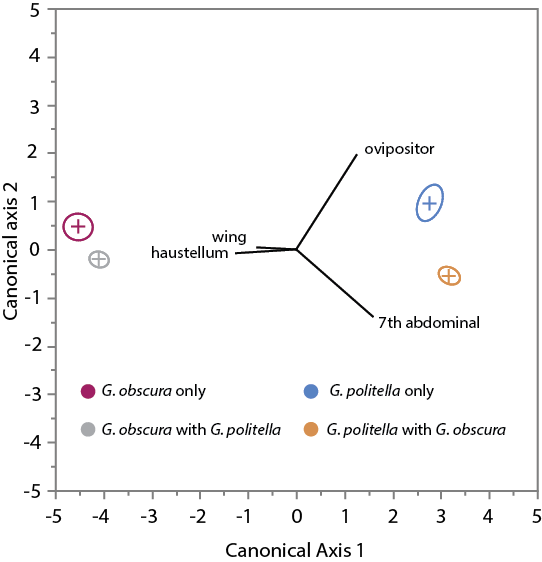 Thompson et al. 2017 Am. Nat.
Other Tiles in this Geographic Mosaic of Coevolving Species:
Mutualism is Coopted by Other Taxa in Some Populations
Near the Northern Edge of the Range of Lithophragma
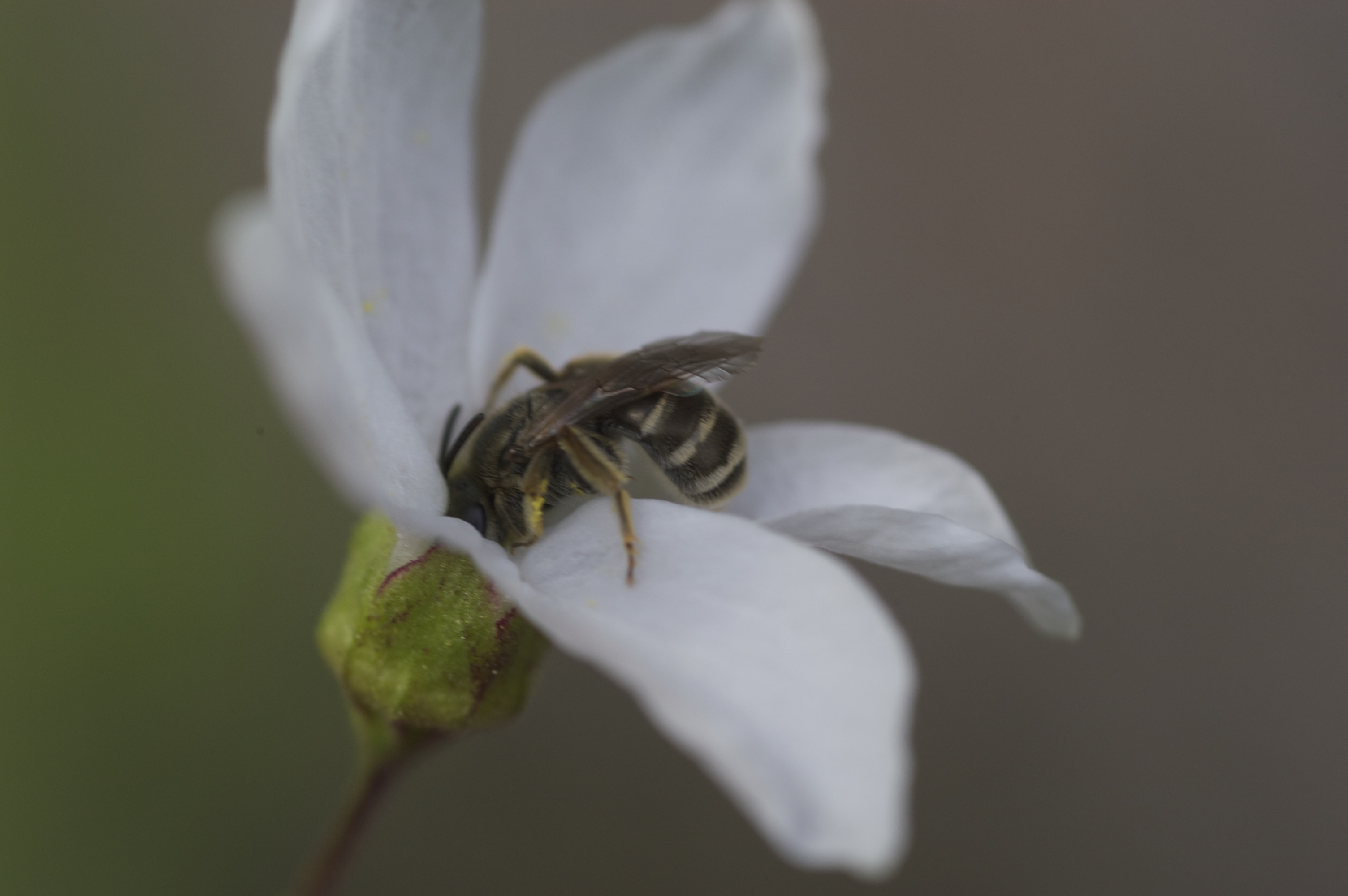 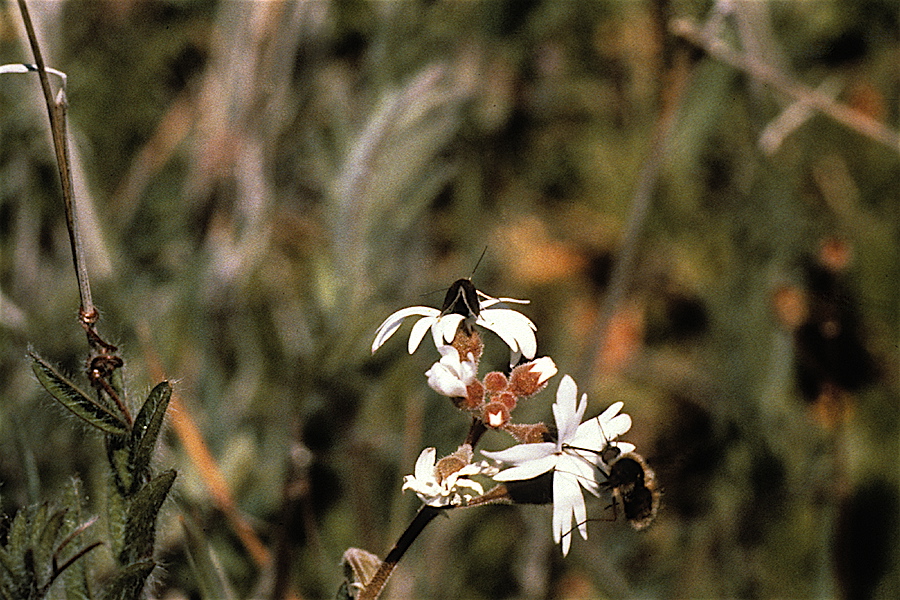 Source: John N Thompson
[Speaker Notes: Upper left: A Greya politella moth ovipositing in one flower, while a bee-fly nectars at another flower. In some ecosystems bee-flies and solitary bees can swamp the mutualism
Between the moths and the plants

Lower left: A Lithophragma parviflorum plant showing developing capsules at the bottom and a flower at the top. The plants flower  along a stem from bottom to top.

Middle: One of the sampling designs used to assess the ecological outcome of the interaction. Are plants more likely to abort flowers with eggs than 
Without eggs? (Another design includes the number of seeds produced by flowers with eggs as compared with those without eggs.) By comparing flowers
With and without eggs on the same plant, we can hold the effects of plant genotype constant. We assess many plants in each population.

Right: A cartoon showing a developing capsule and an aborted capsule. We collect the developing and aborting capsules on each plant before the aborted
Capsules have fallen off.]
= Mutualistic
= Antagonistic
= Commensalistic
Ecological Outcomes of Lithophragma/Greya Interactions
Near Northern Range Limit
Washington
Oregon
S
e
l
w
a
y
R
.
Idaho
S
a
l
m
o
n
R
.
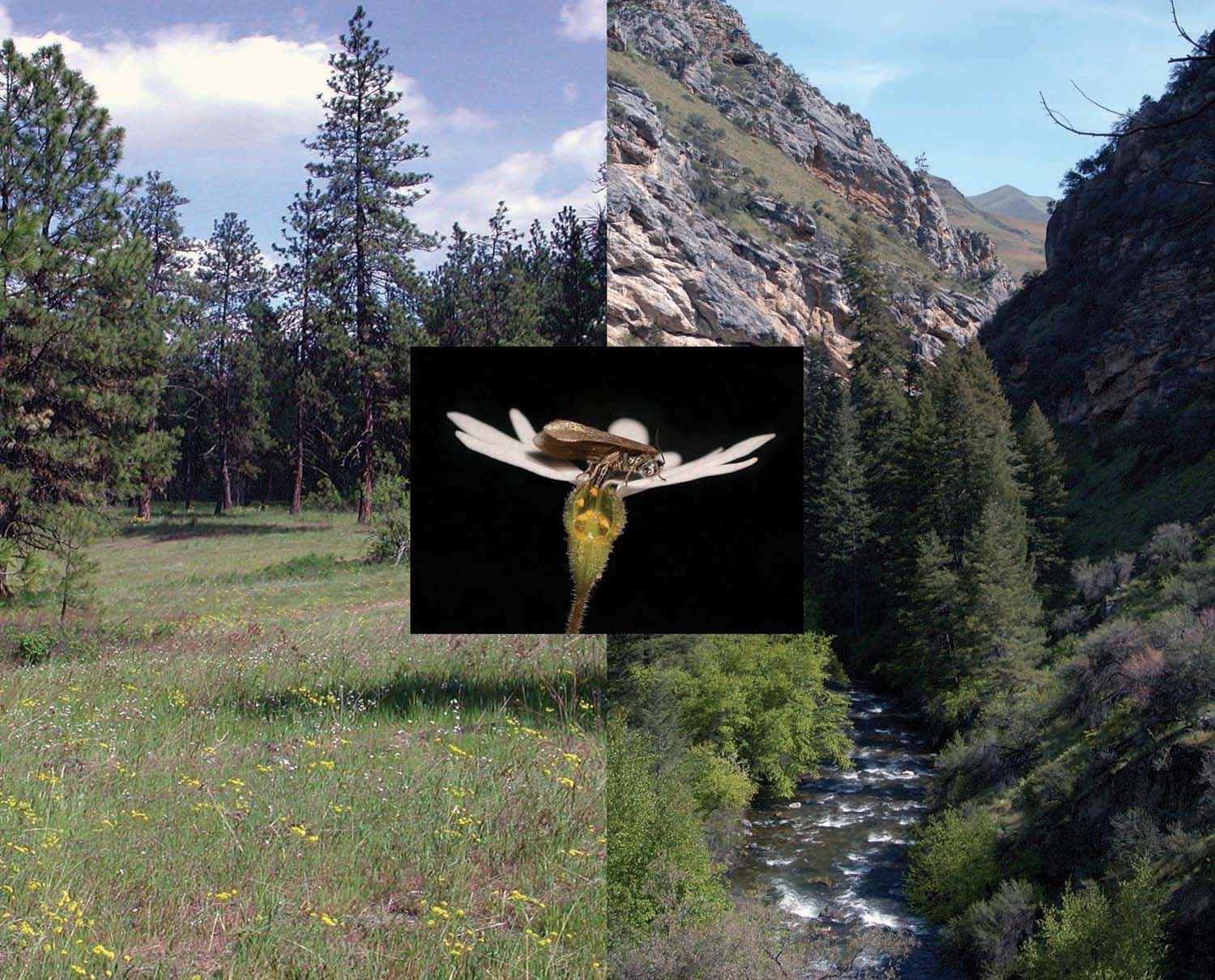 I
D
A
H
O
California
0
100
Km.
S
n
a
k
e
R
.
Thompson and Cunningham 2002 Nature
Thompson and Fernandez 2006 Ecology
a
a
a
a
a
a
a
Shift of Greya Species onto Closely Related Genus HeucheraIn Rocky Mountains Depends on  Plant Ploidy
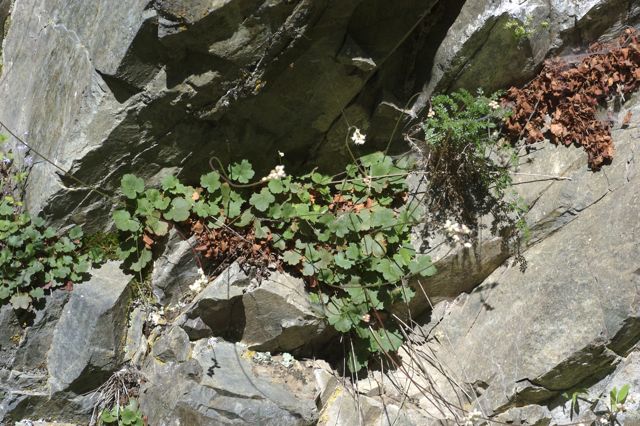 on 4N plants
on 2N plants
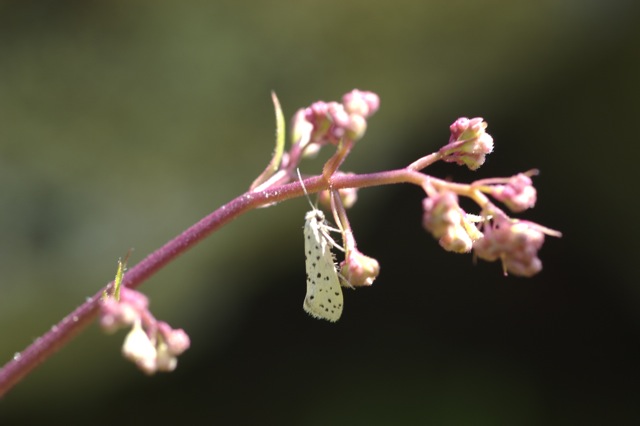 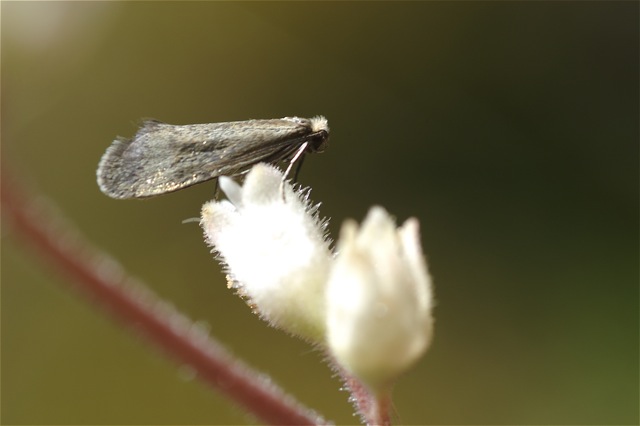 G. piperella
G. politella 2
Thompson et al. 1997 Am. Nat., Nuismer and Thompson various; Thompson and Merg 2010 Ecology
Pattern of Greya Use ofLithophragma and Heucherain Rocky Mountains
Lithophragma
4N Heuchera
2N Heuchera
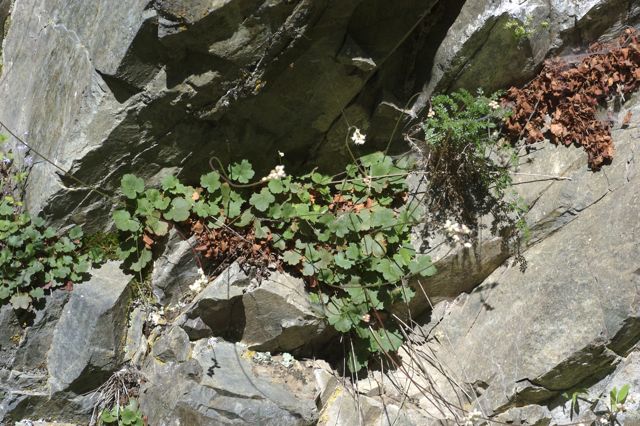 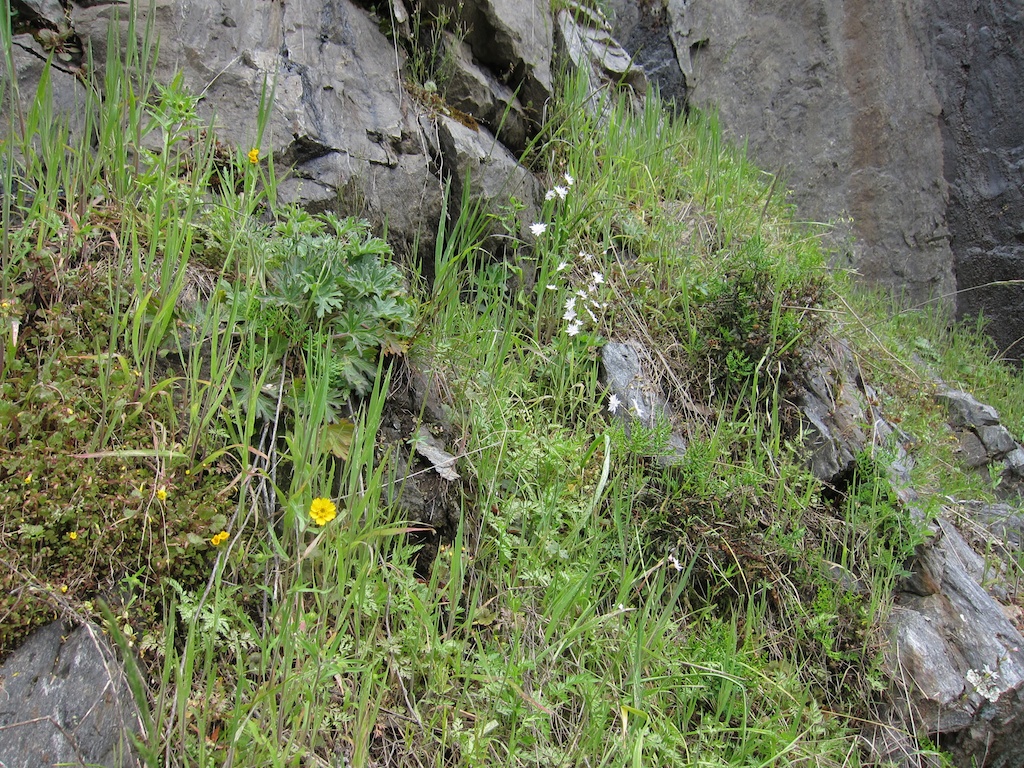 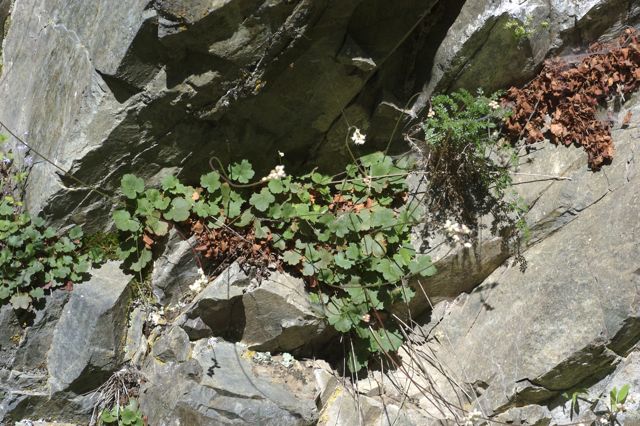 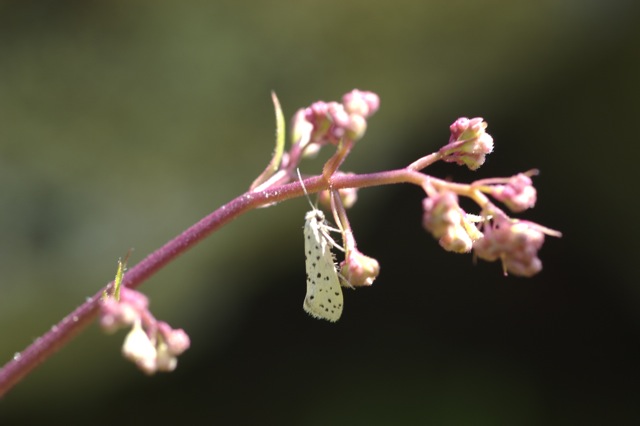 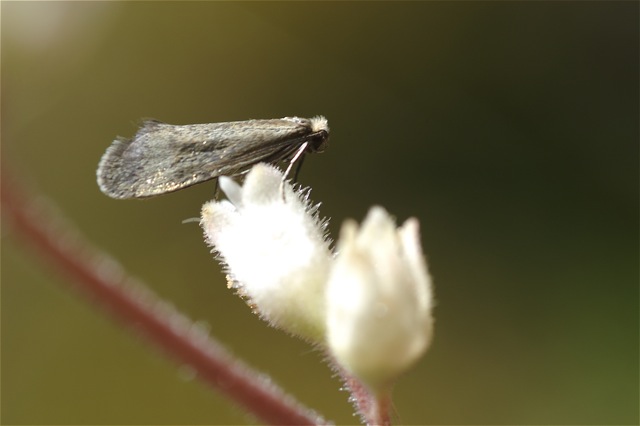 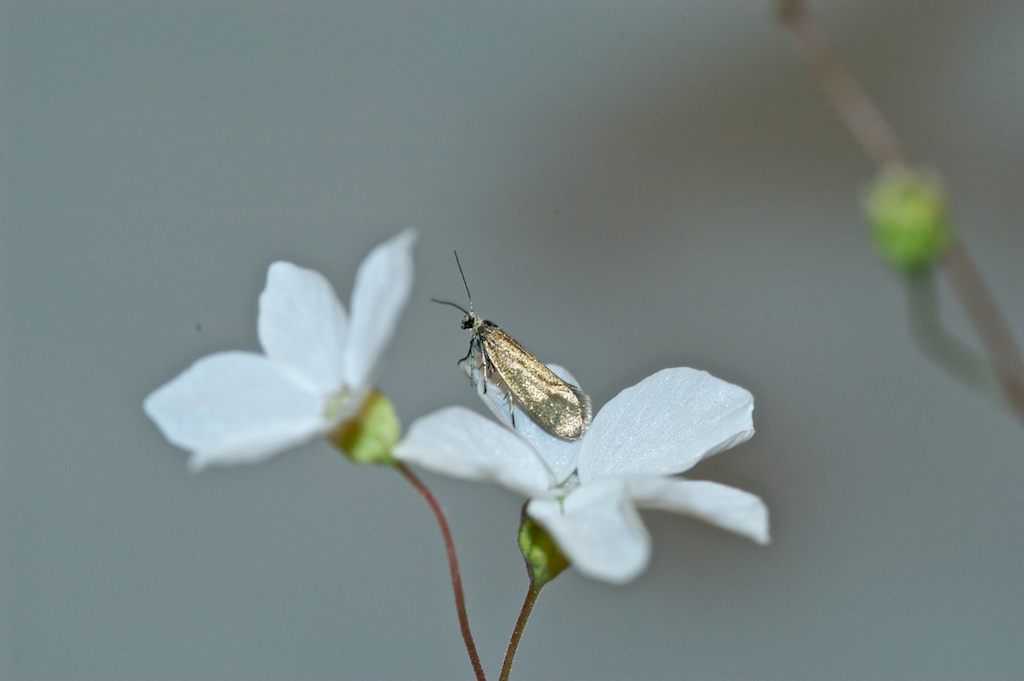 G. politella 1
G. piperella
G. politella 2
“1” and ”2” = possible cryptic species

G. piperella is closely related to G. obscura
Thompson et al. 1997 Am. Nat., Nuismer and Thompson various; Thompson and Merg 2010 Ecology